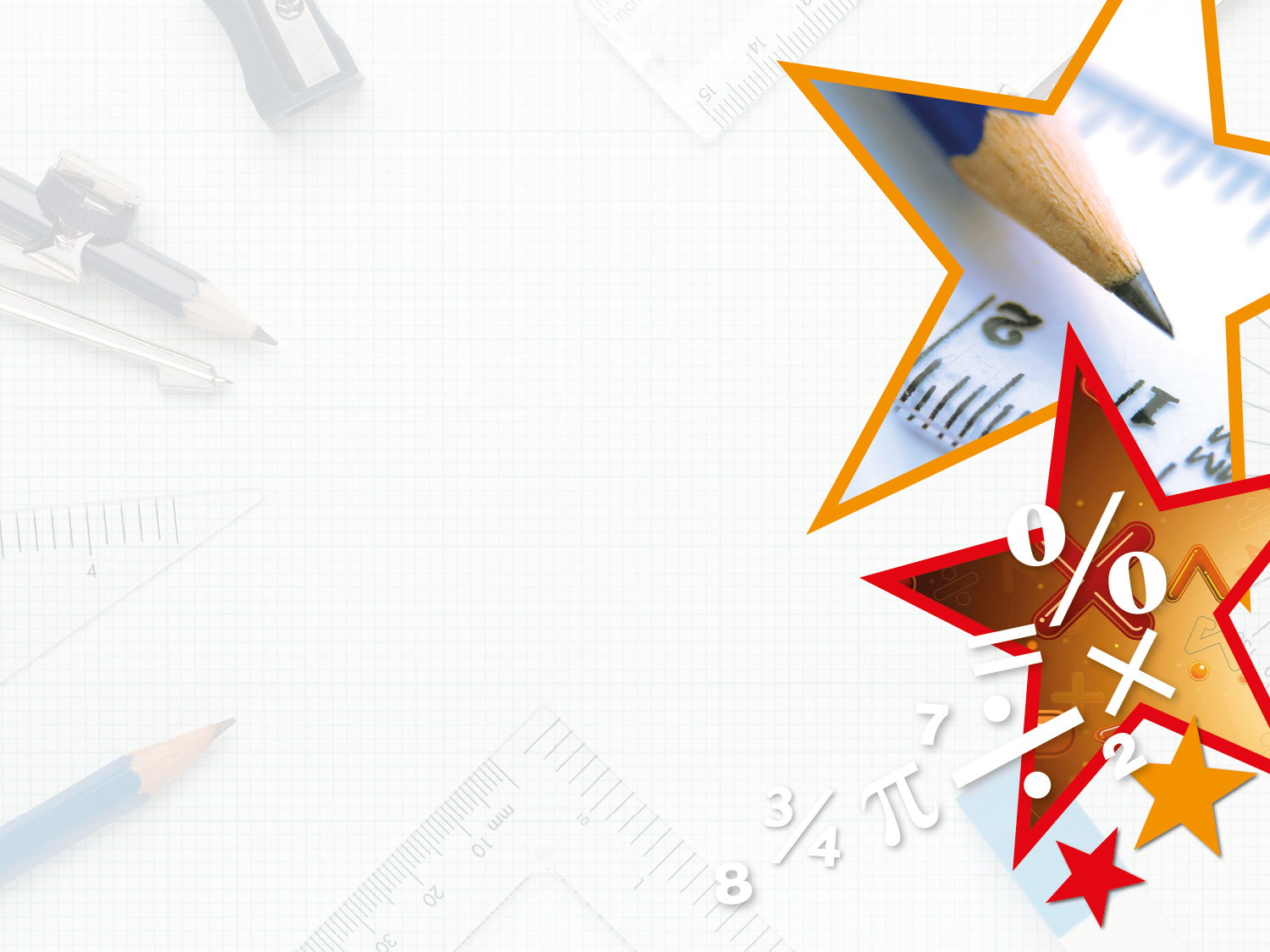 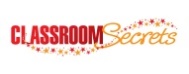 © Classroom Secrets Limited 2019
Year 3 – Summer Block 2 – Time







Step 3: Telling the Time 
to 5 Minutes
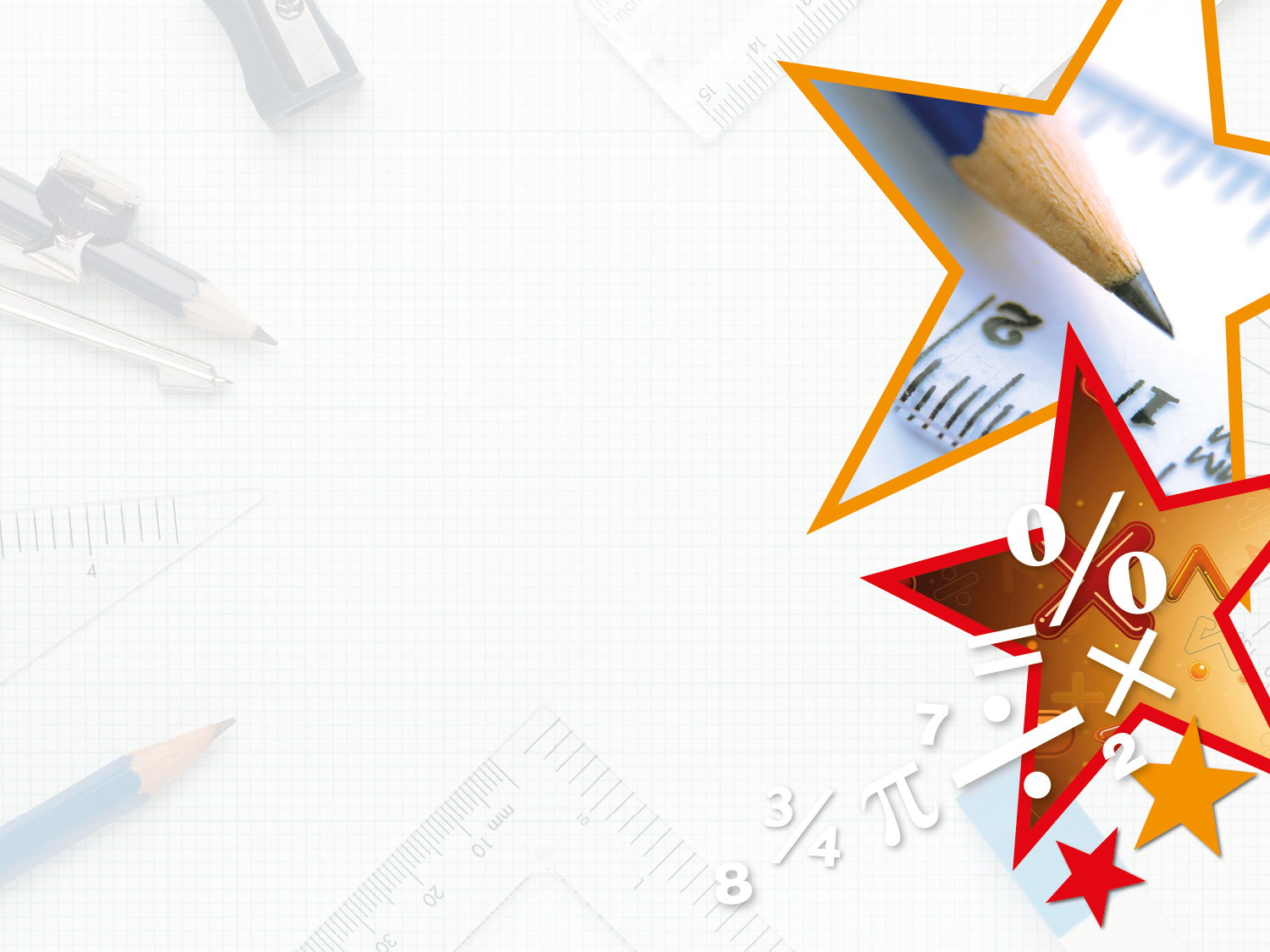 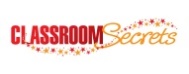 © Classroom Secrets Limited 2019
Introduction

Roman numerals are sometimes used on clock faces.

Let’s recap them:
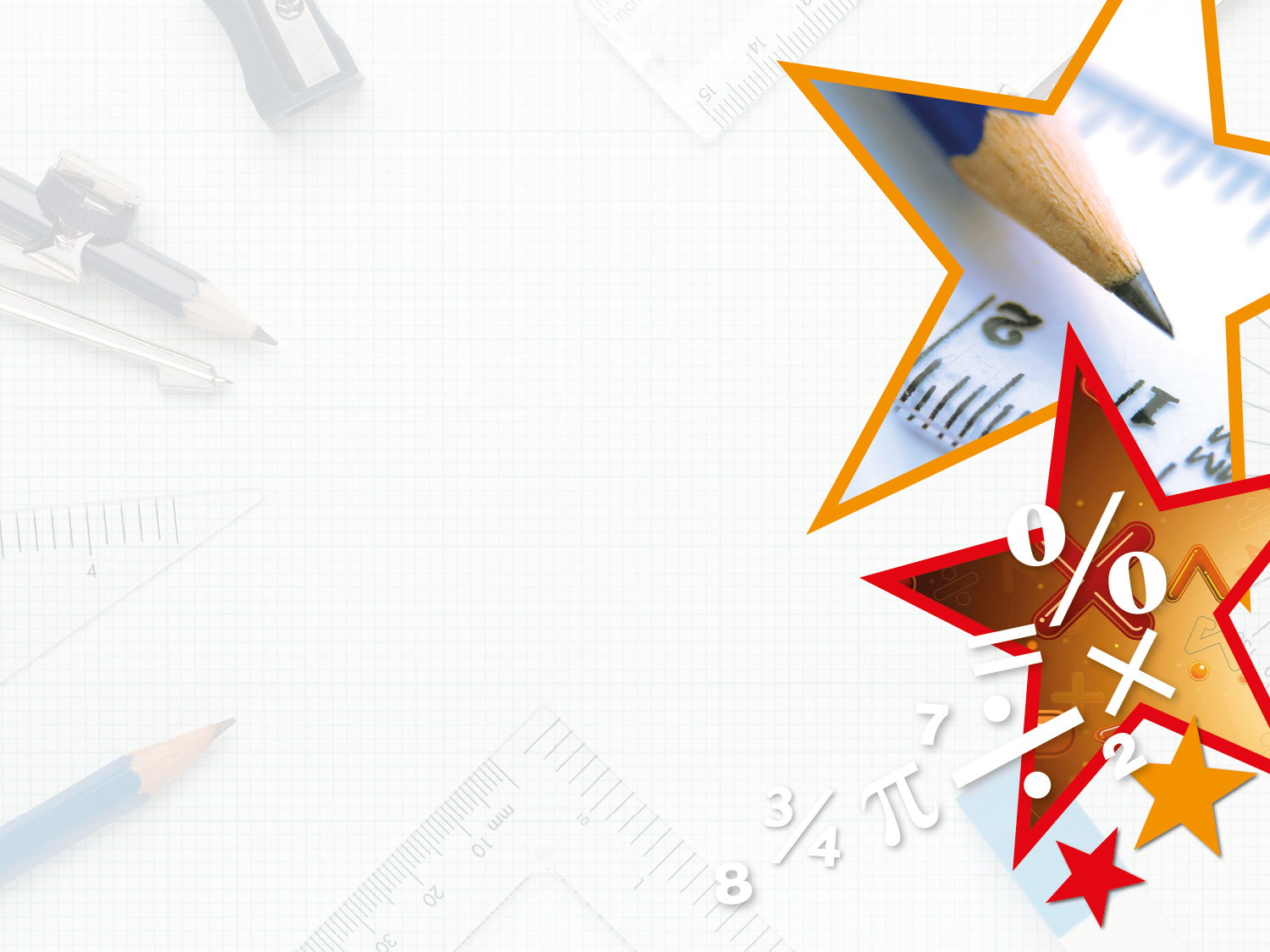 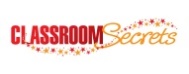 © Classroom Secrets Limited 2019
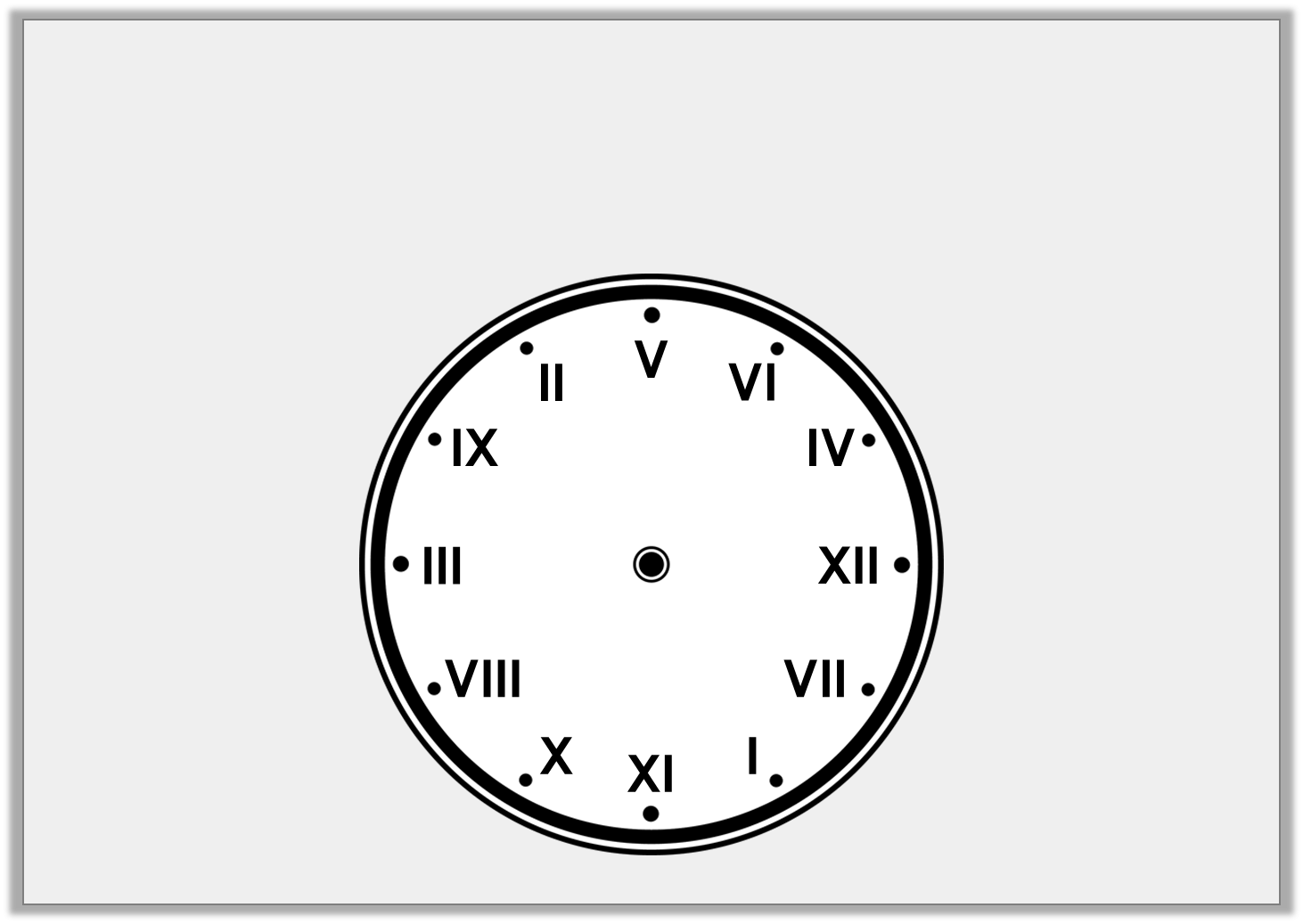 Introduction

The Roman numerals on the clock face have been muddled up.

Put them back into the correct order.
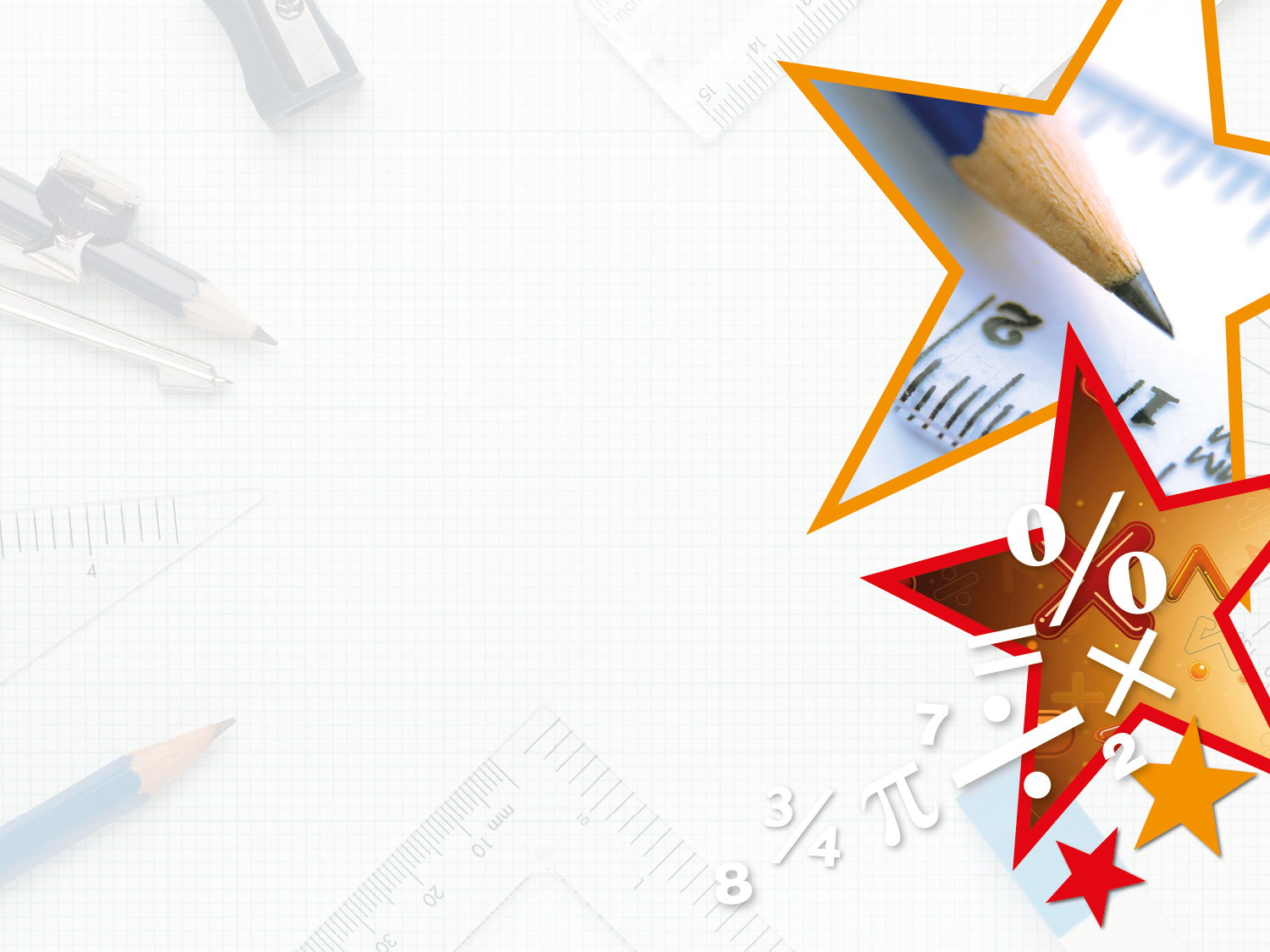 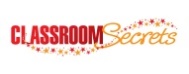 © Classroom Secrets Limited 2019
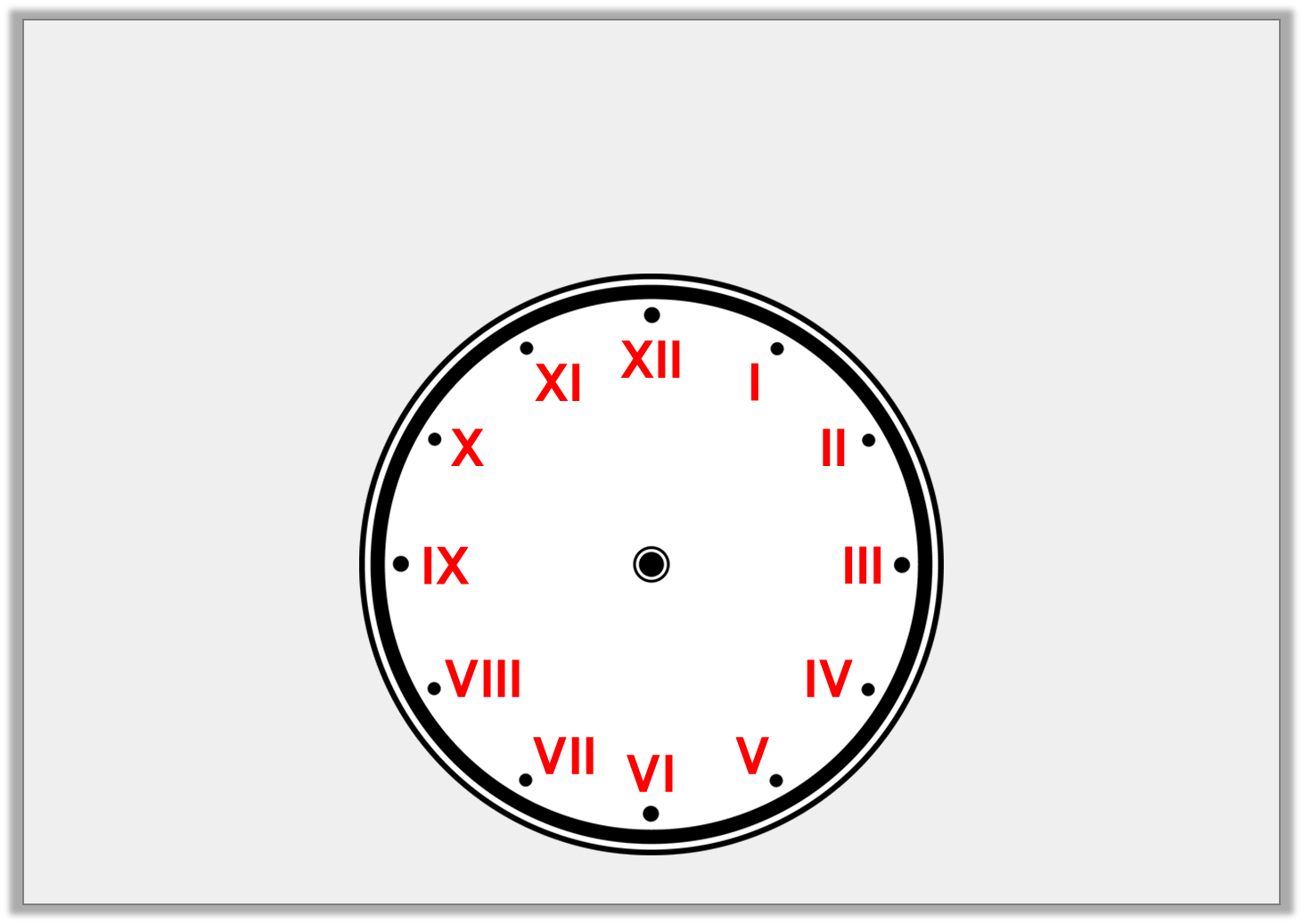 Introduction

The Roman numerals on the clock face have been muddled up.

Put them back into the correct order.
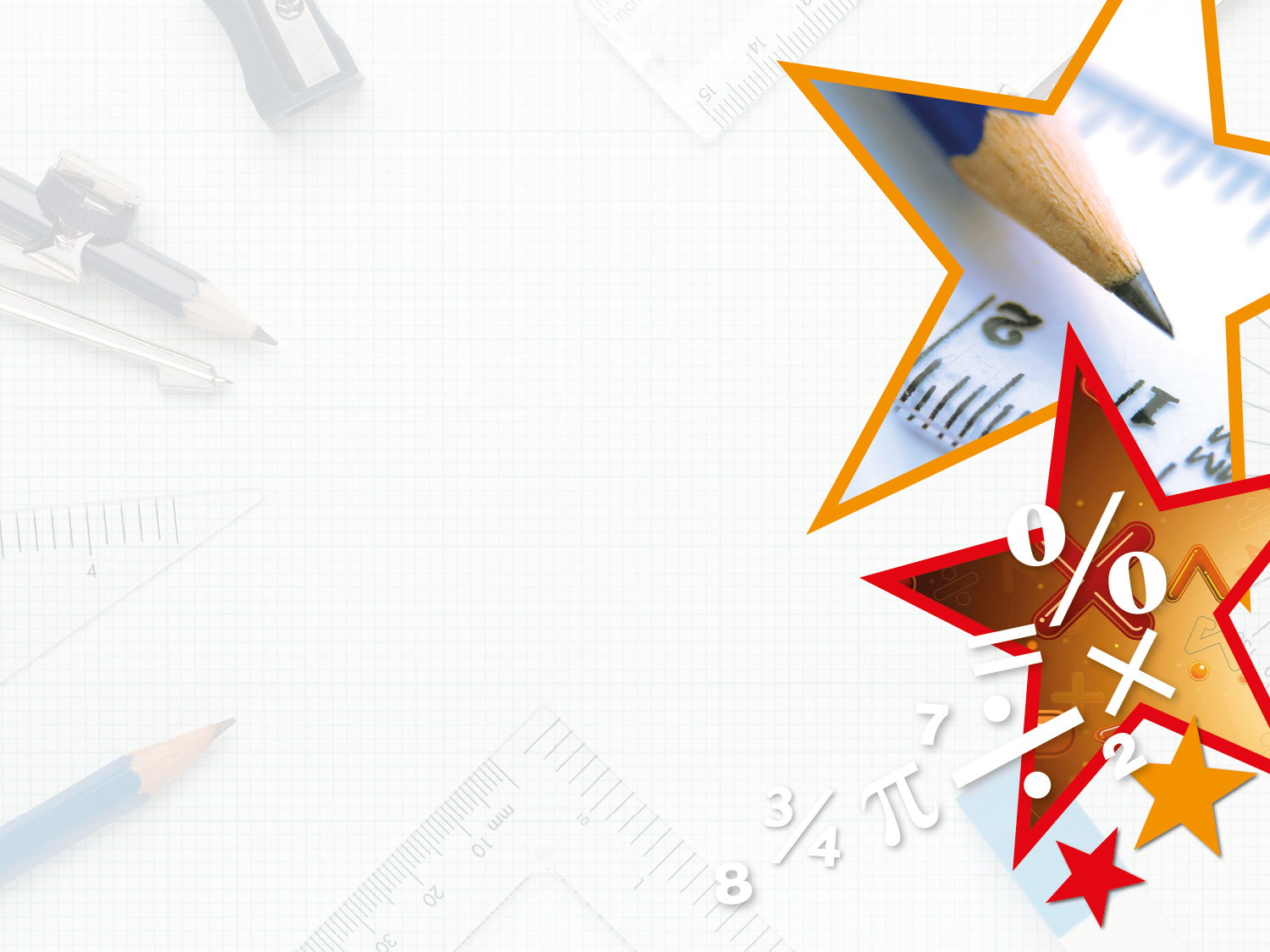 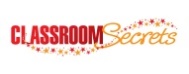 © Classroom Secrets Limited 2019
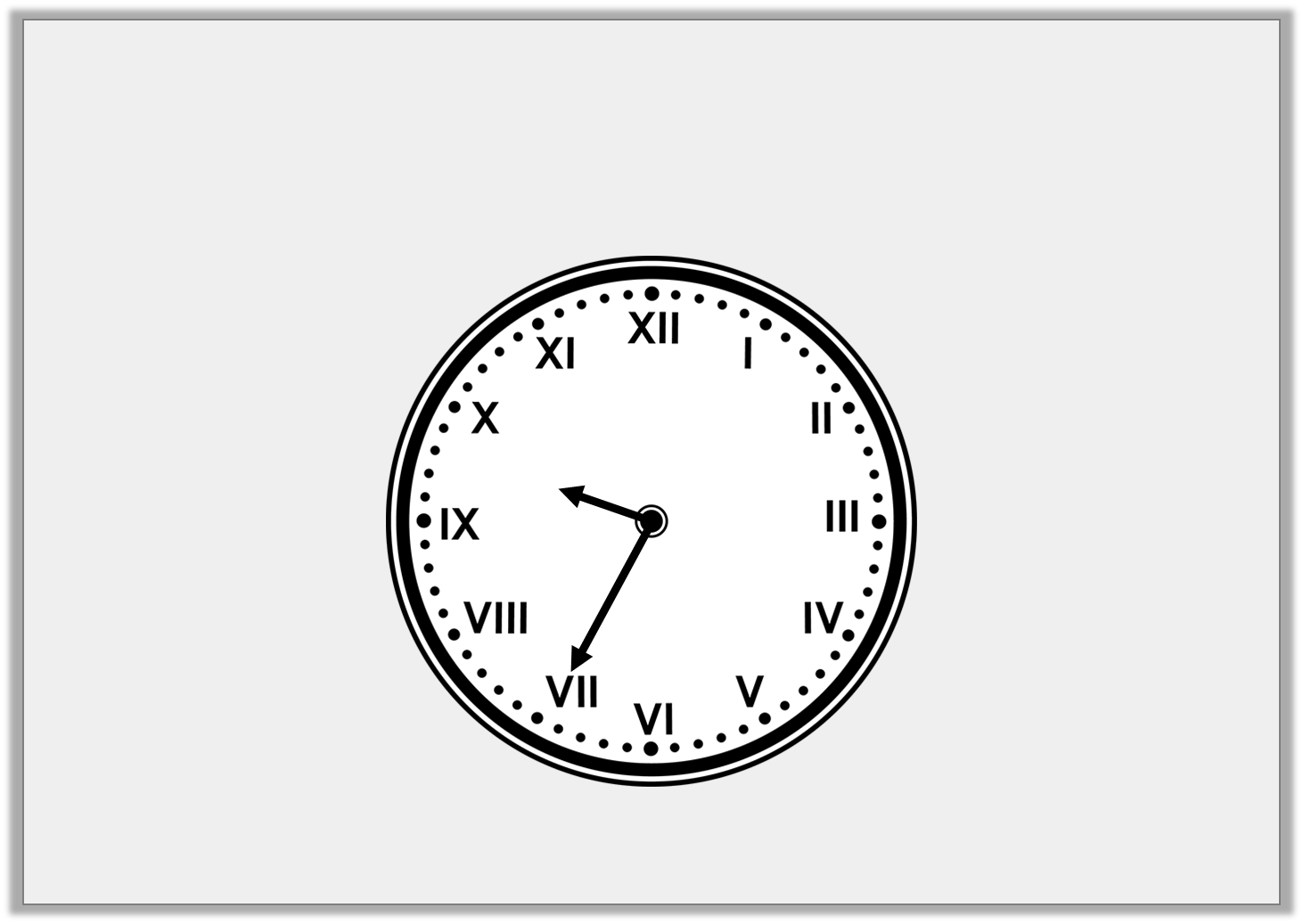 Varied Fluency 1

What time is shown on the clock?
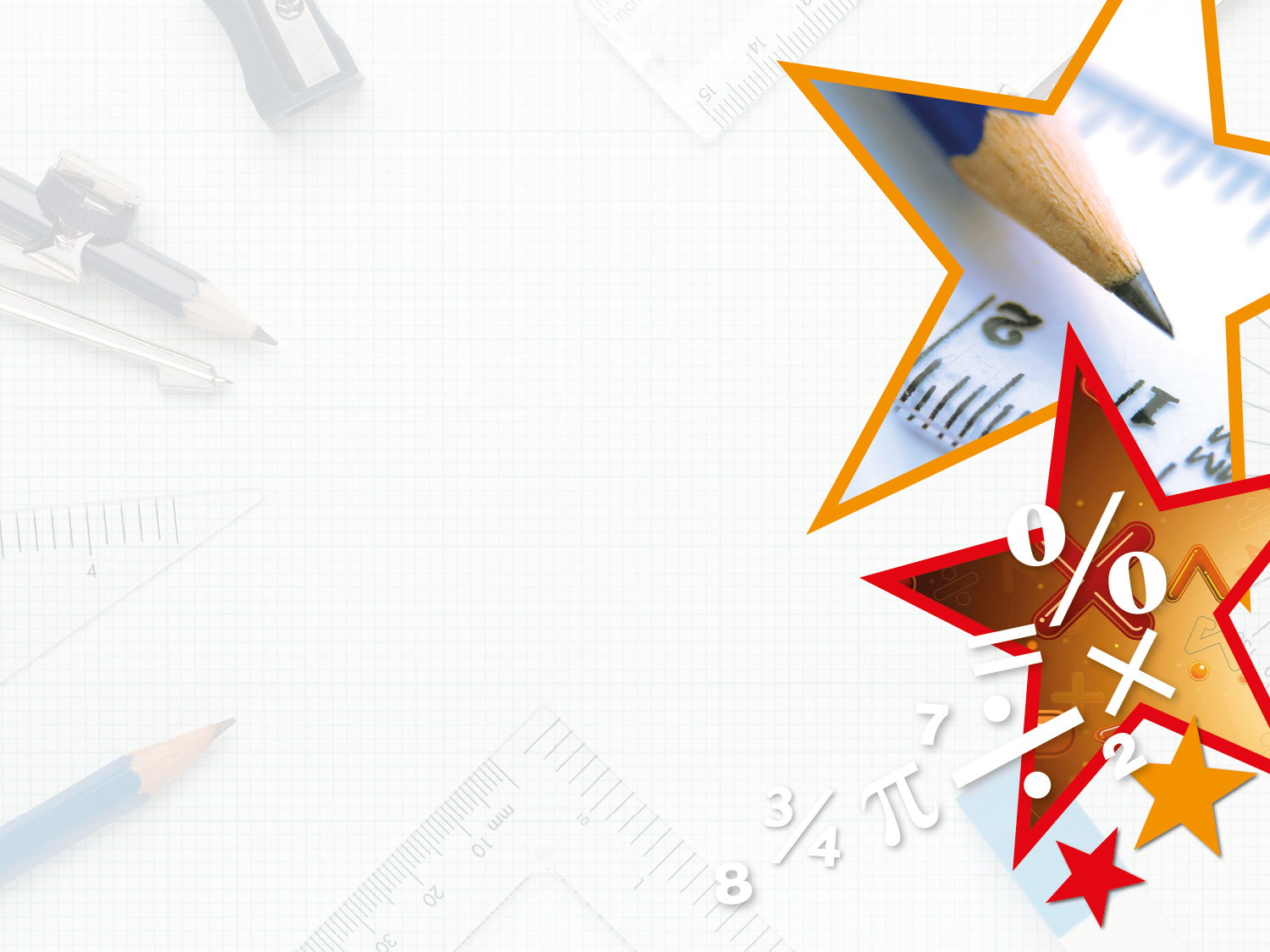 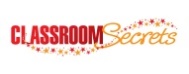 © Classroom Secrets Limited 2019
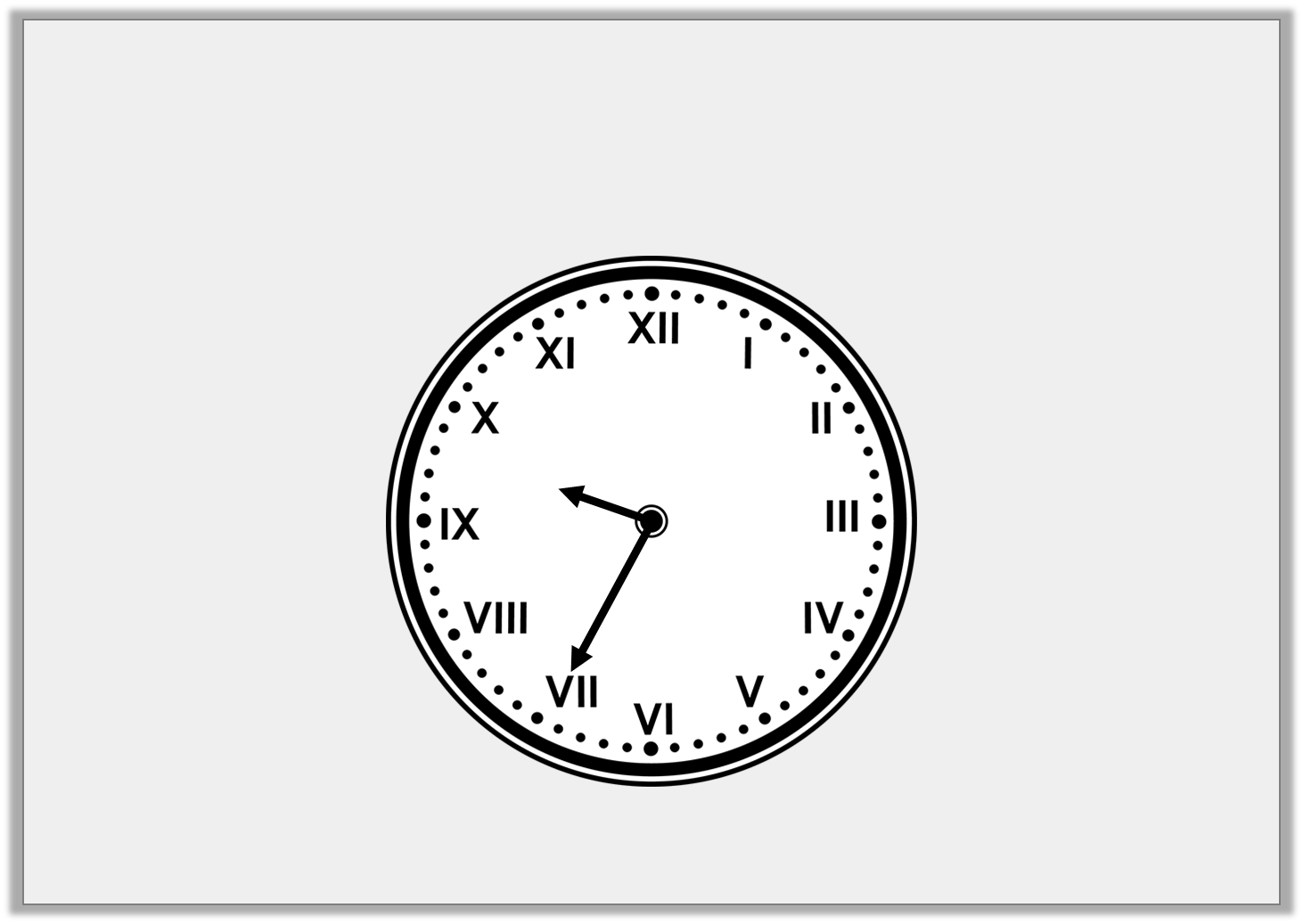 Varied Fluency 1

What time is shown on the clock?

Twenty-five minutes to ten
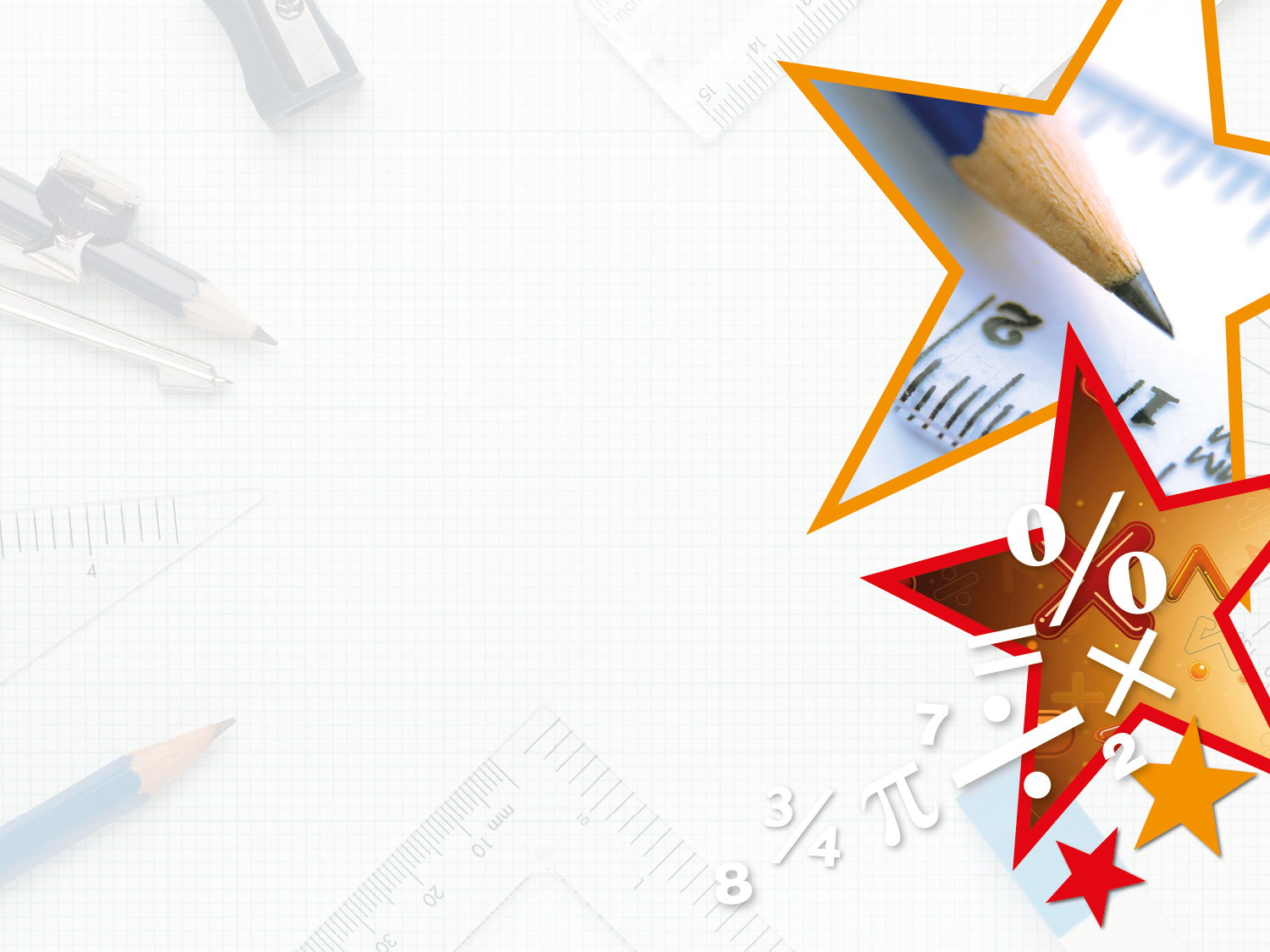 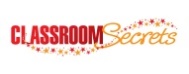 © Classroom Secrets Limited 2019
Varied Fluency 2

A clock shows the time twenty minutes past eight.

What number is the minute hand pointing at?
VIII
III
IV
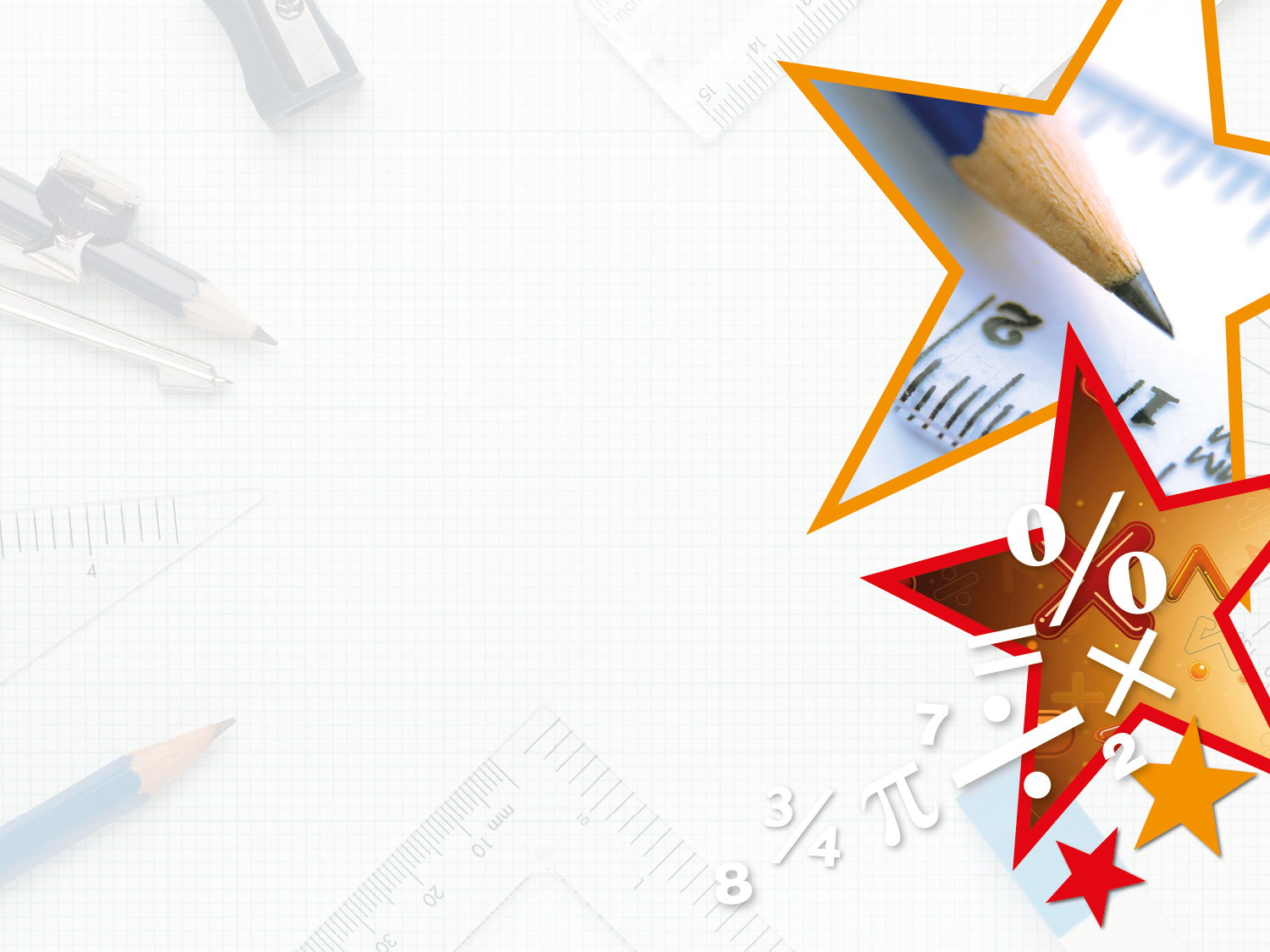 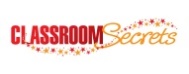 © Classroom Secrets Limited 2019
Varied Fluency 2

A clock shows the time twenty minutes past eight.

What number is the minute hand pointing at?
VIII
III
IV
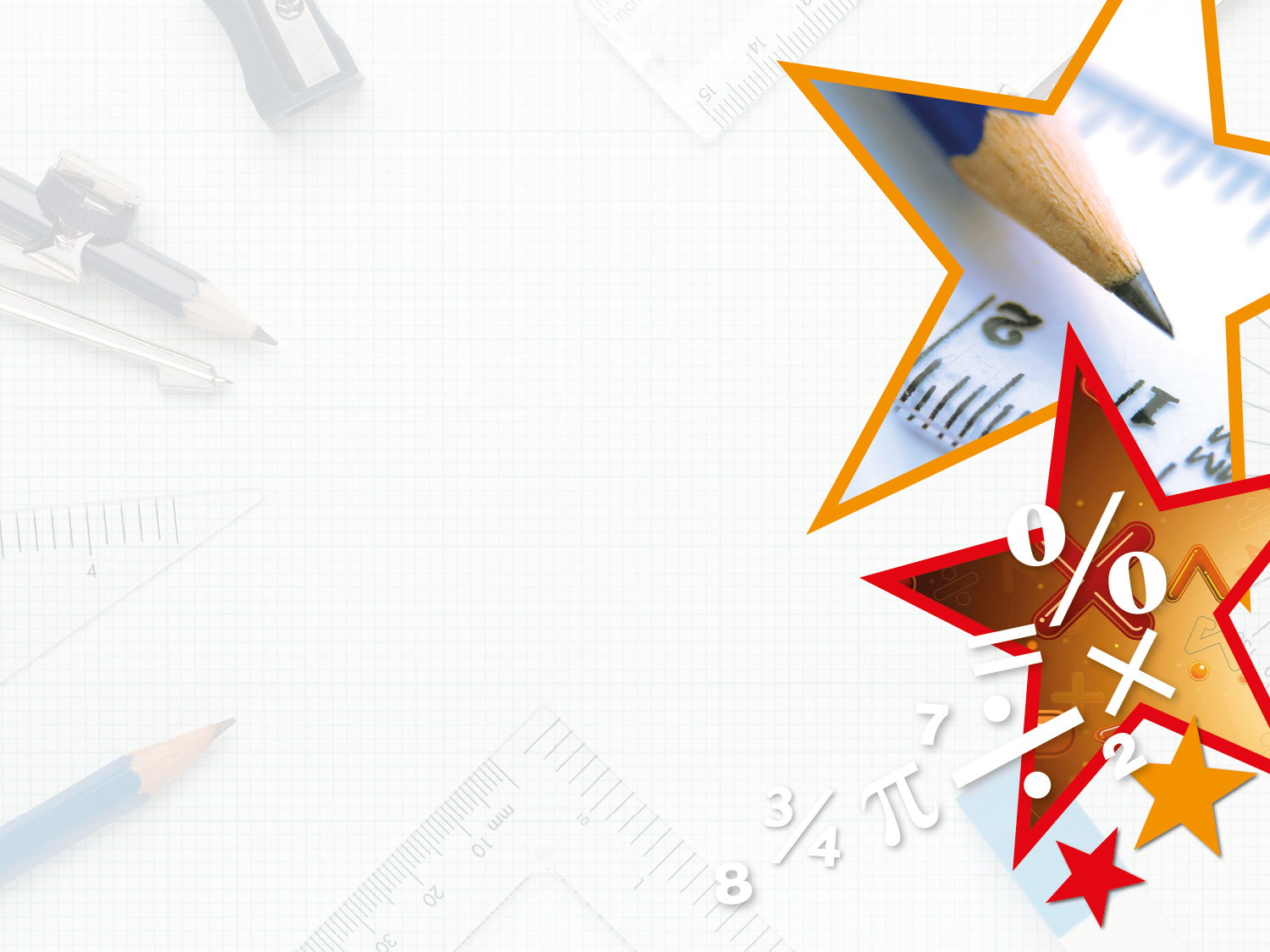 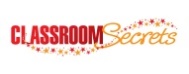 © Classroom Secrets Limited 2019
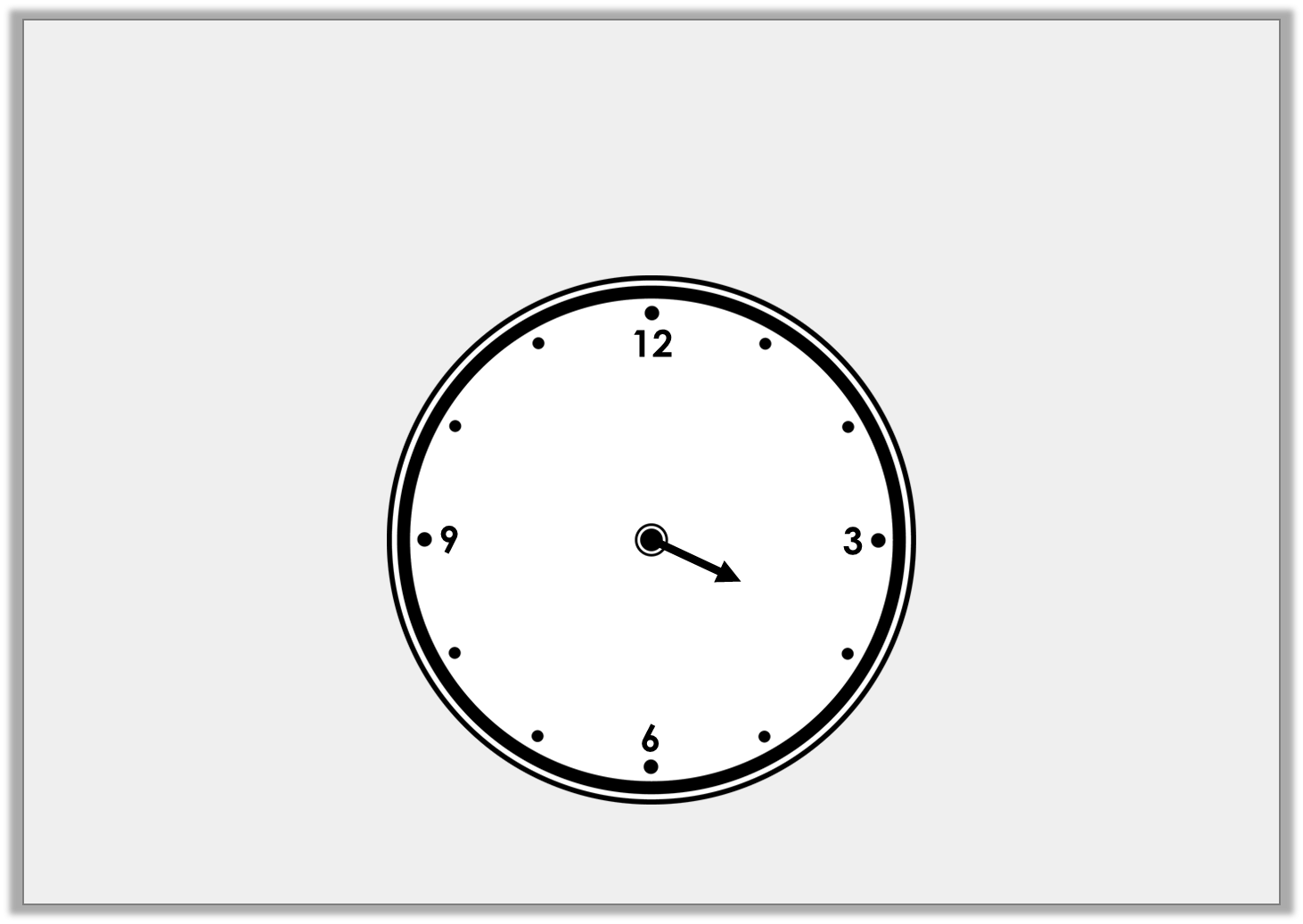 Varied Fluency 3

Draw the missing hand on the clock 
so that it reads twenty minutes to four.
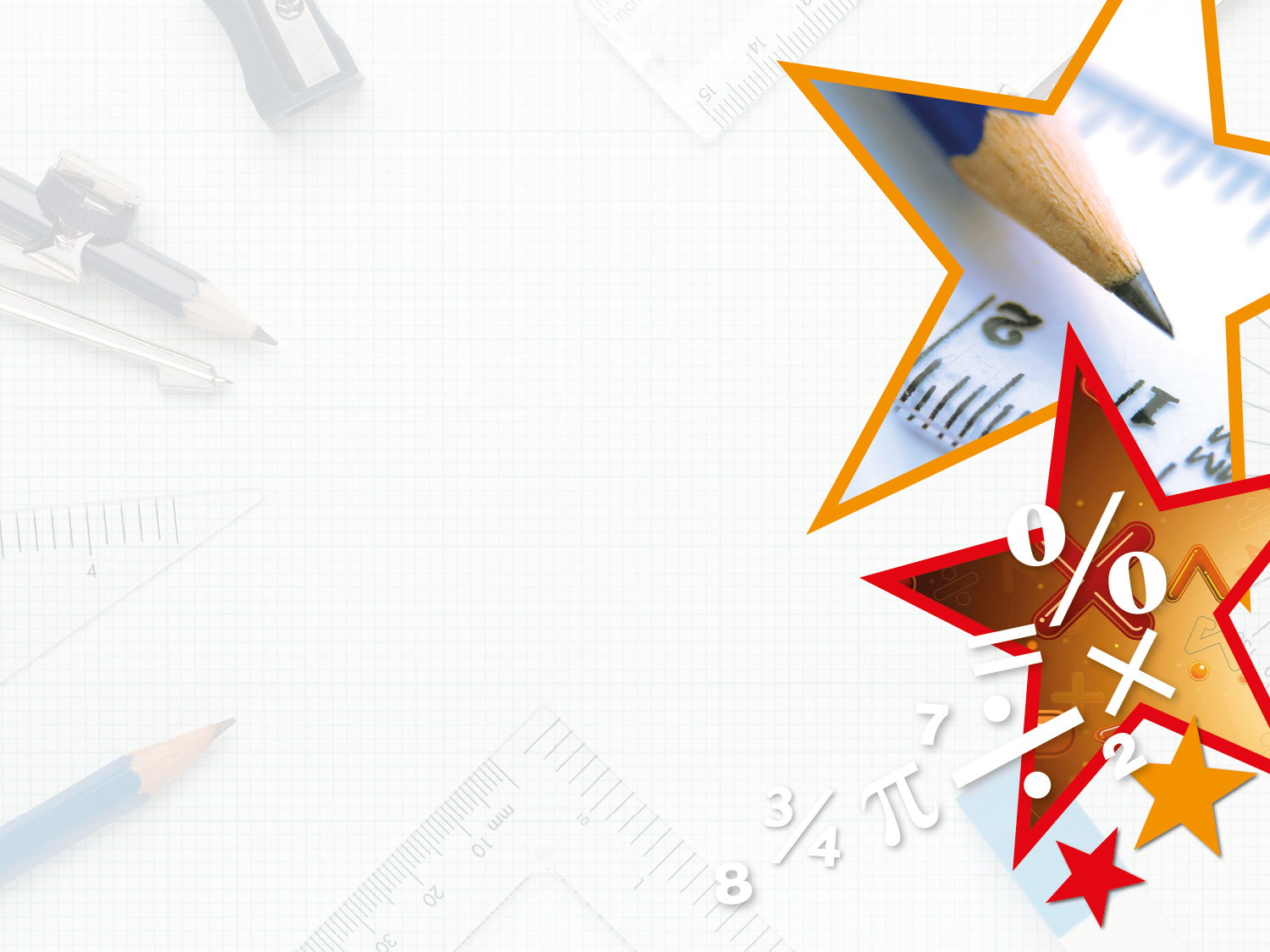 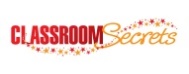 © Classroom Secrets Limited 2019
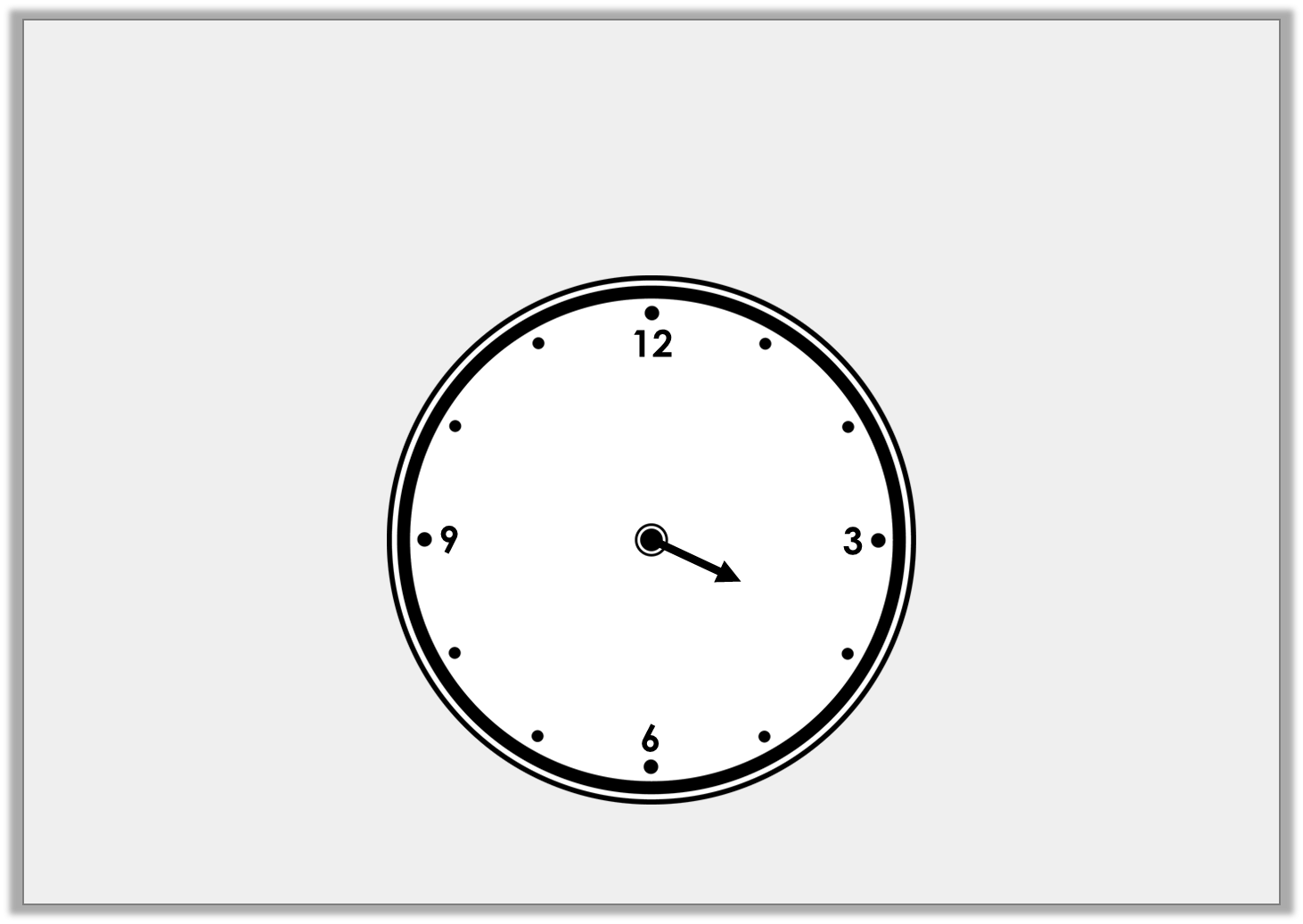 Varied Fluency 3

Draw the missing hand on the clock 
so that it reads twenty minutes to four.
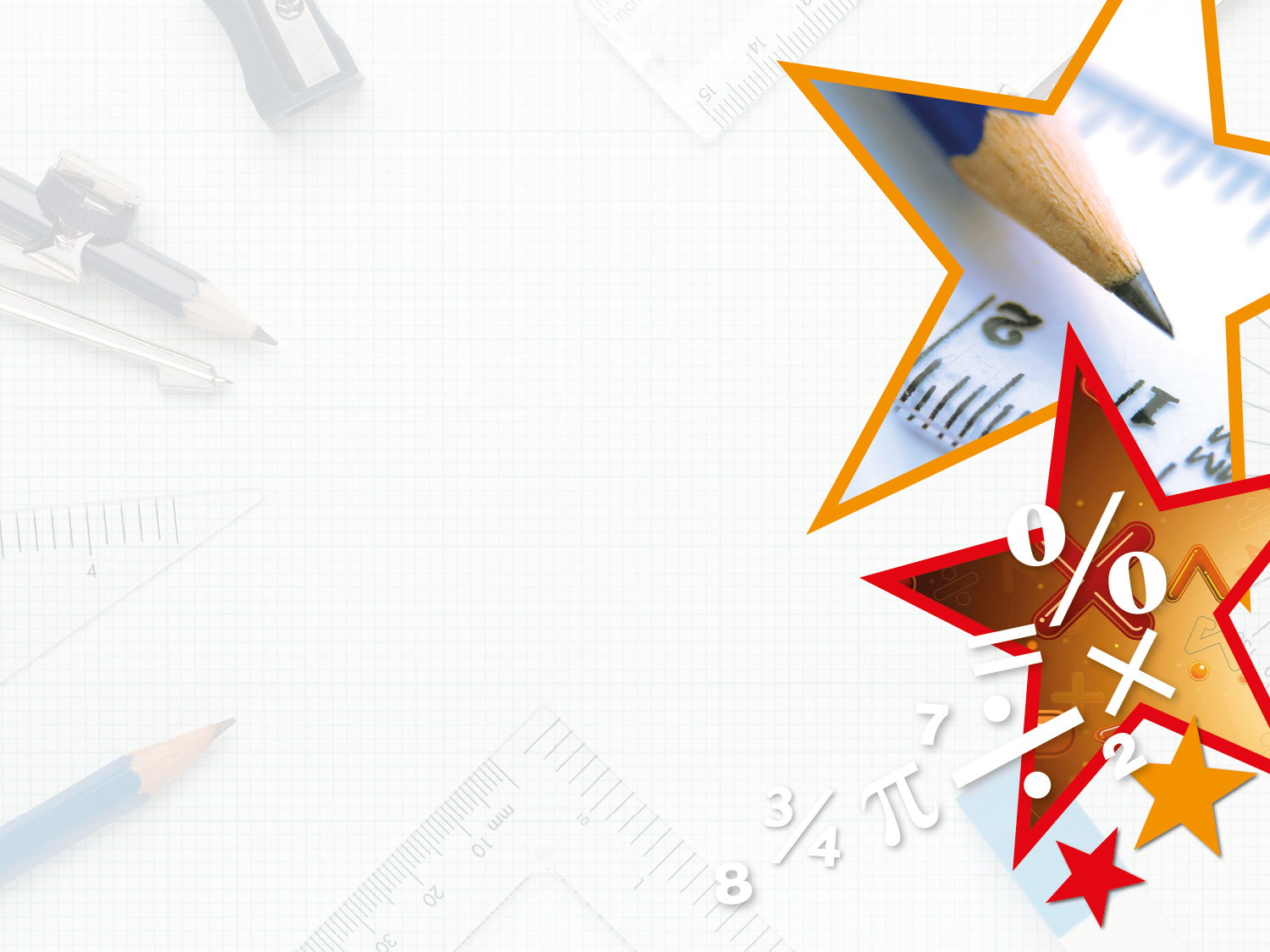 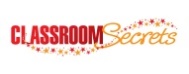 © Classroom Secrets Limited 2019
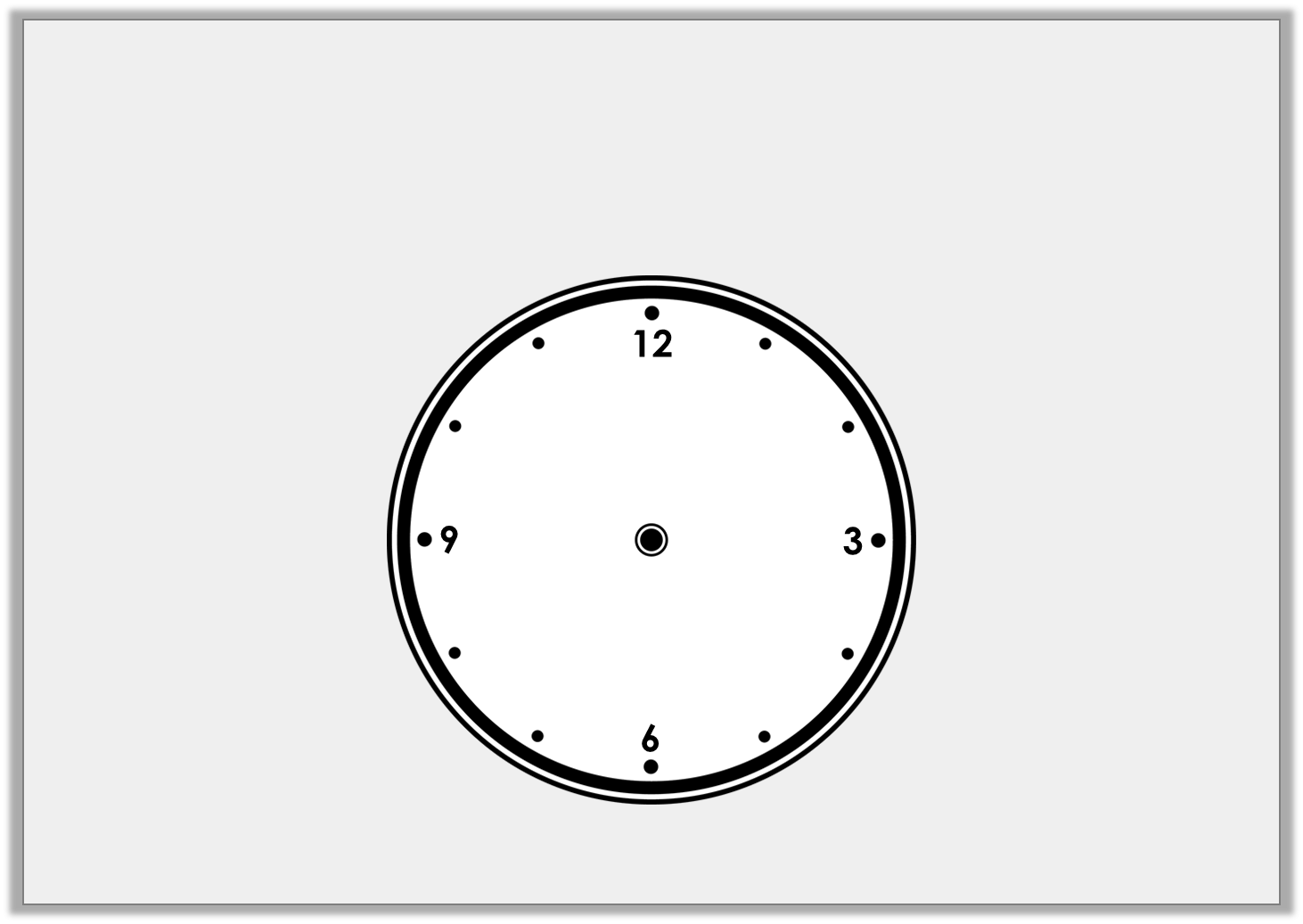 Varied Fluency 4

Draw hands on the clock so that it 
reads twenty-five minutes past six.
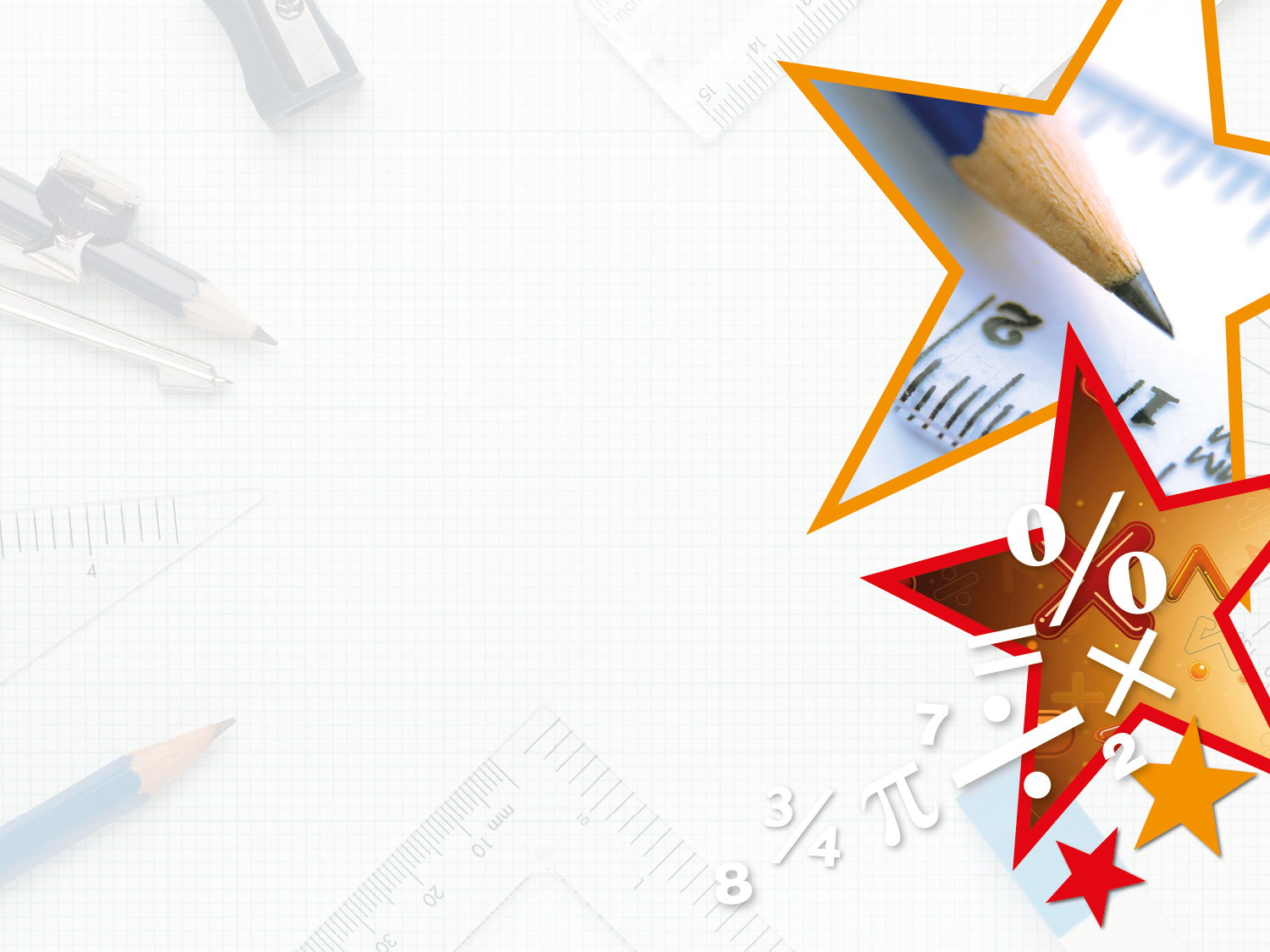 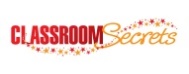 © Classroom Secrets Limited 2019
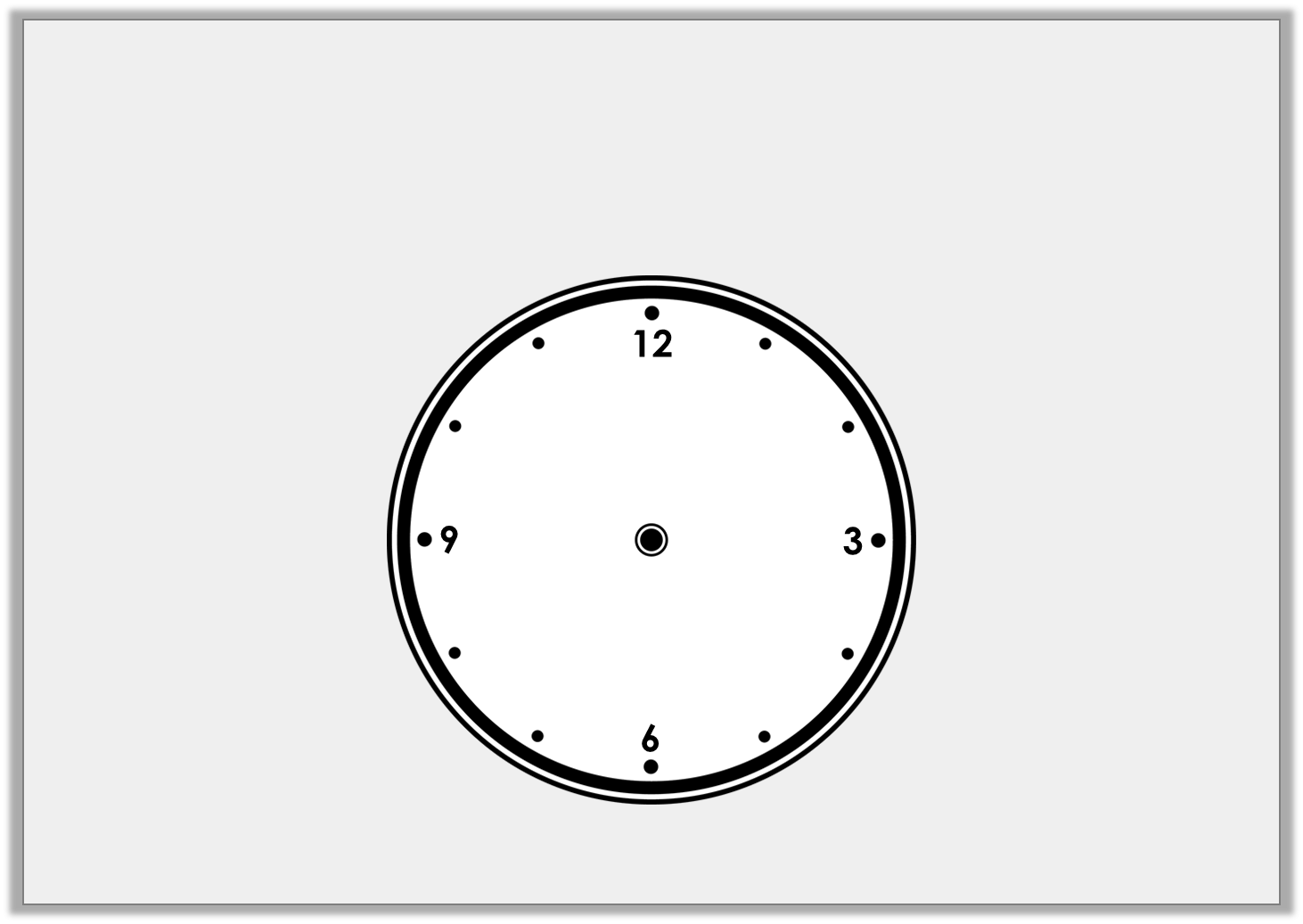 Varied Fluency 4

Draw hands on the clock so that it 
reads twenty-five minutes past six.
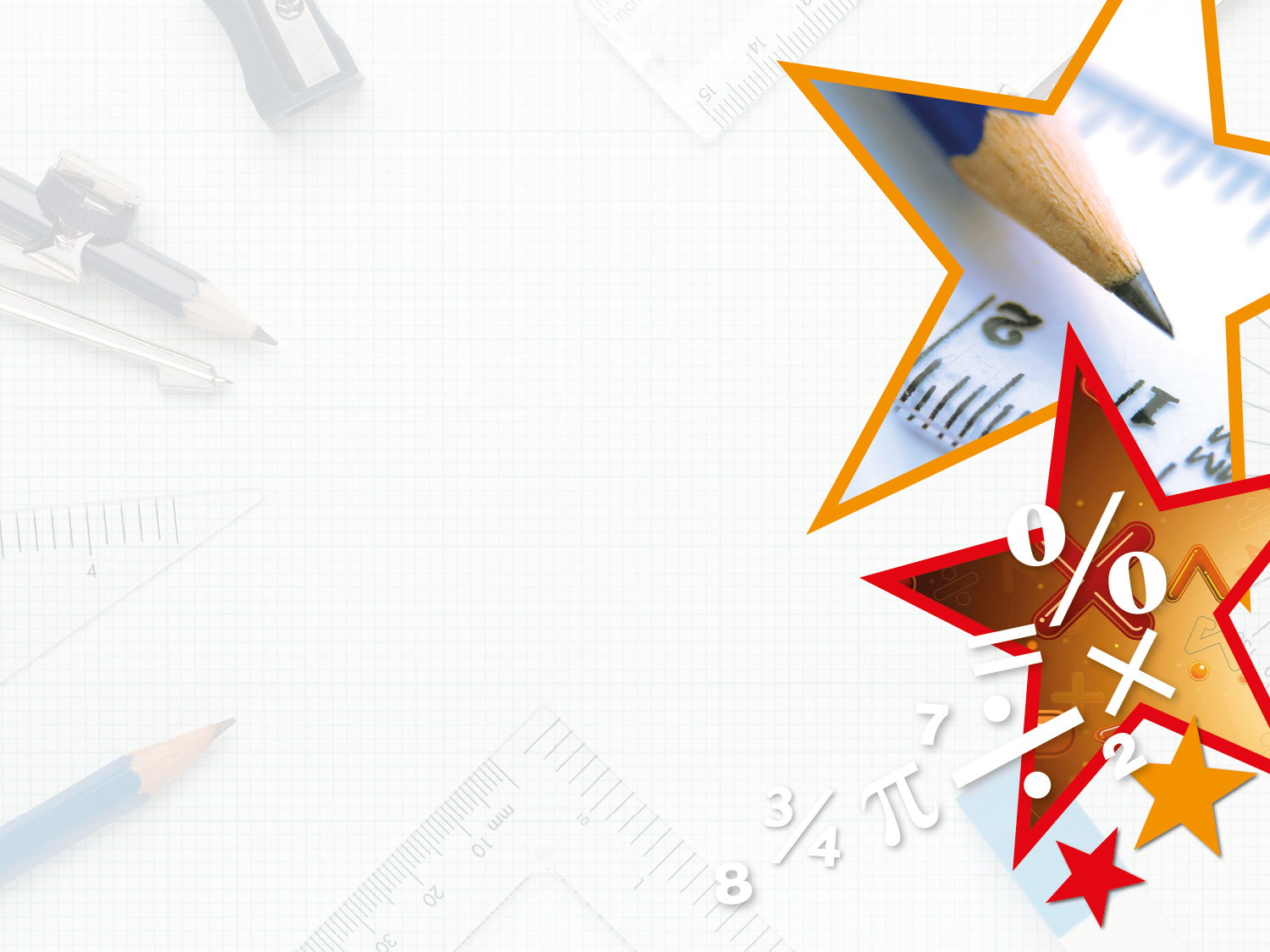 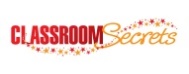 © Classroom Secrets Limited 2019
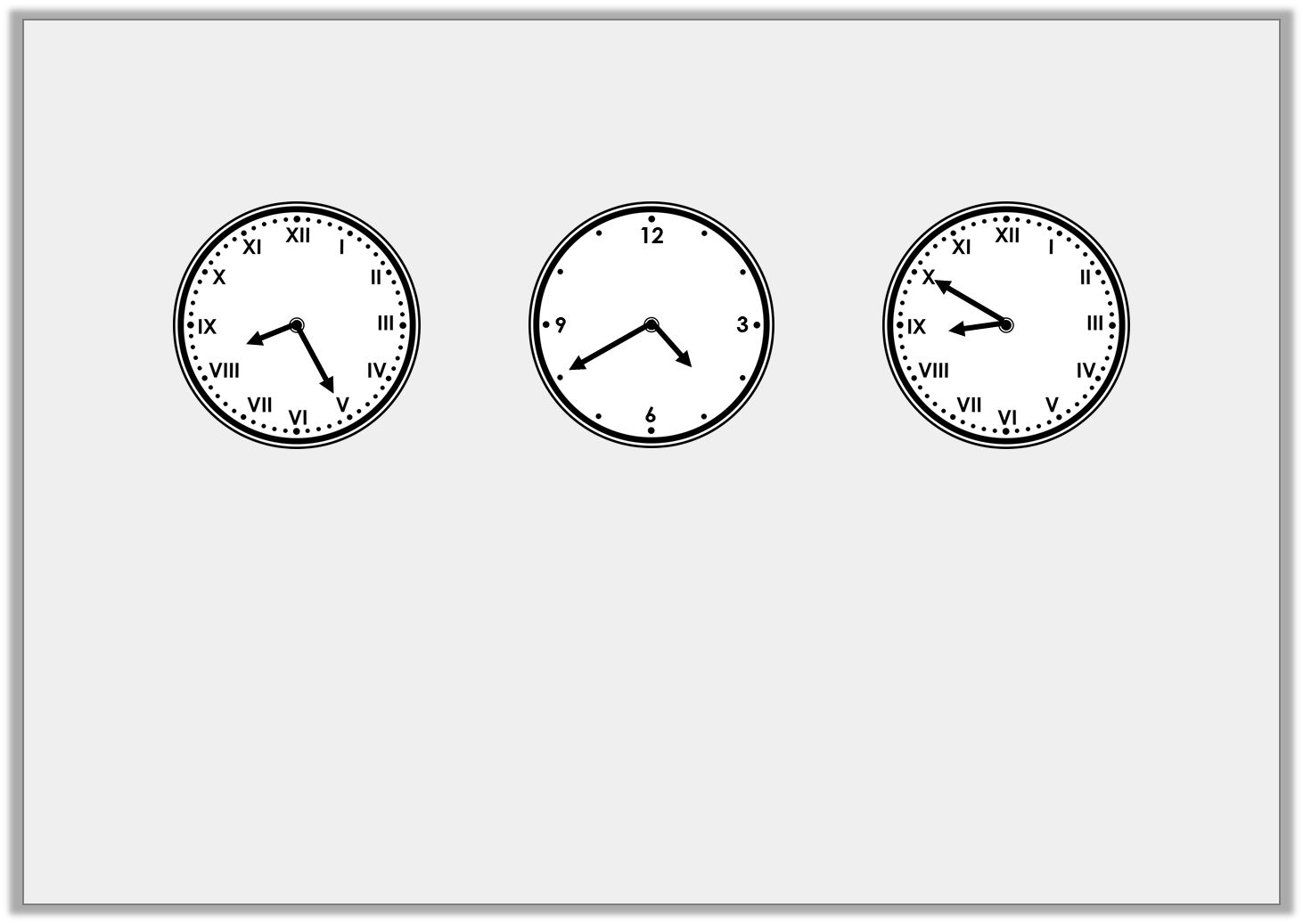 Problem Solving 1

Find the odd one out.








Ten minutes to nine

Twenty-five minutes past eight

Twenty minutes to five

Twenty minutes to four
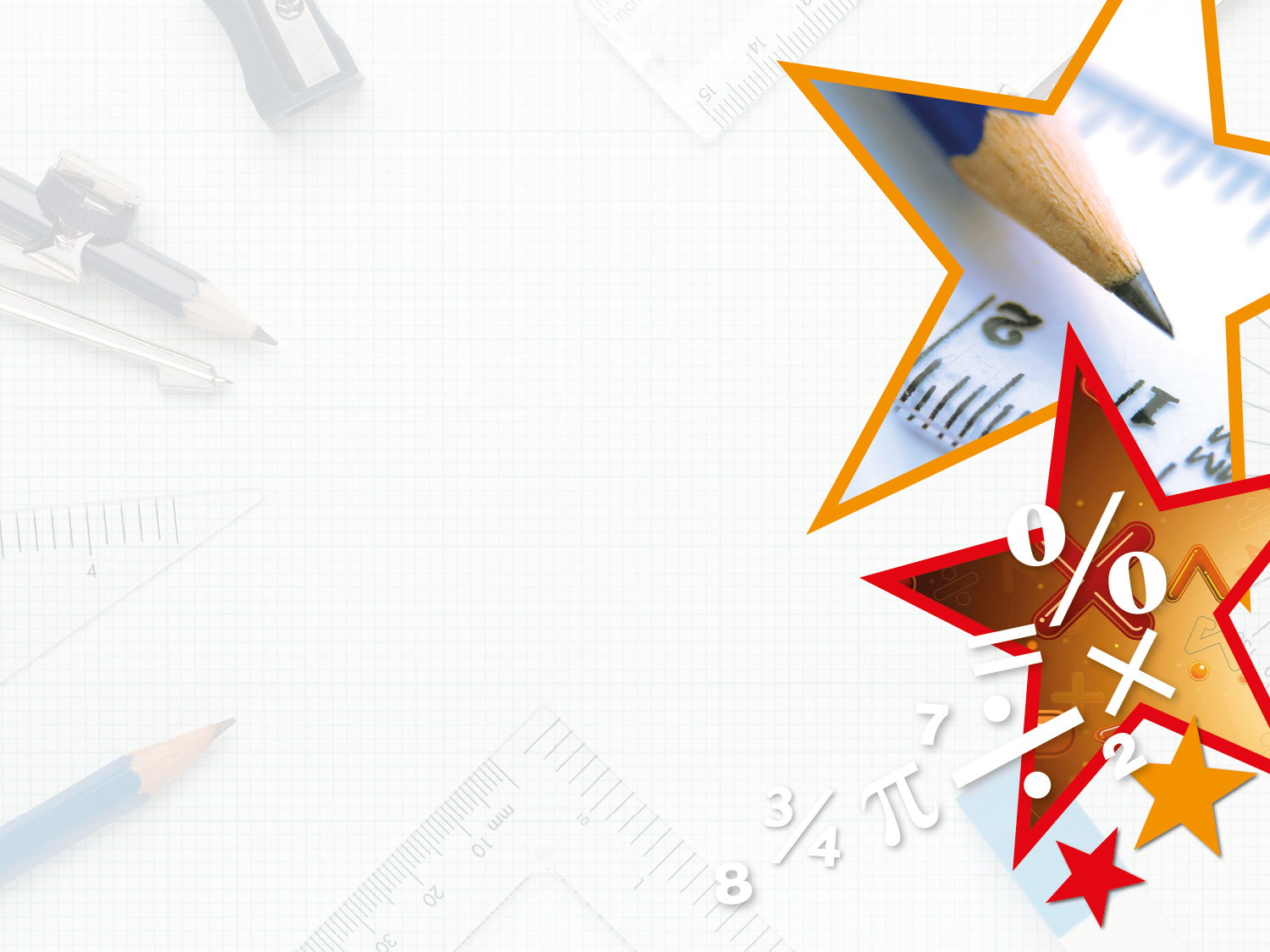 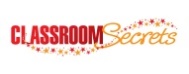 © Classroom Secrets Limited 2019
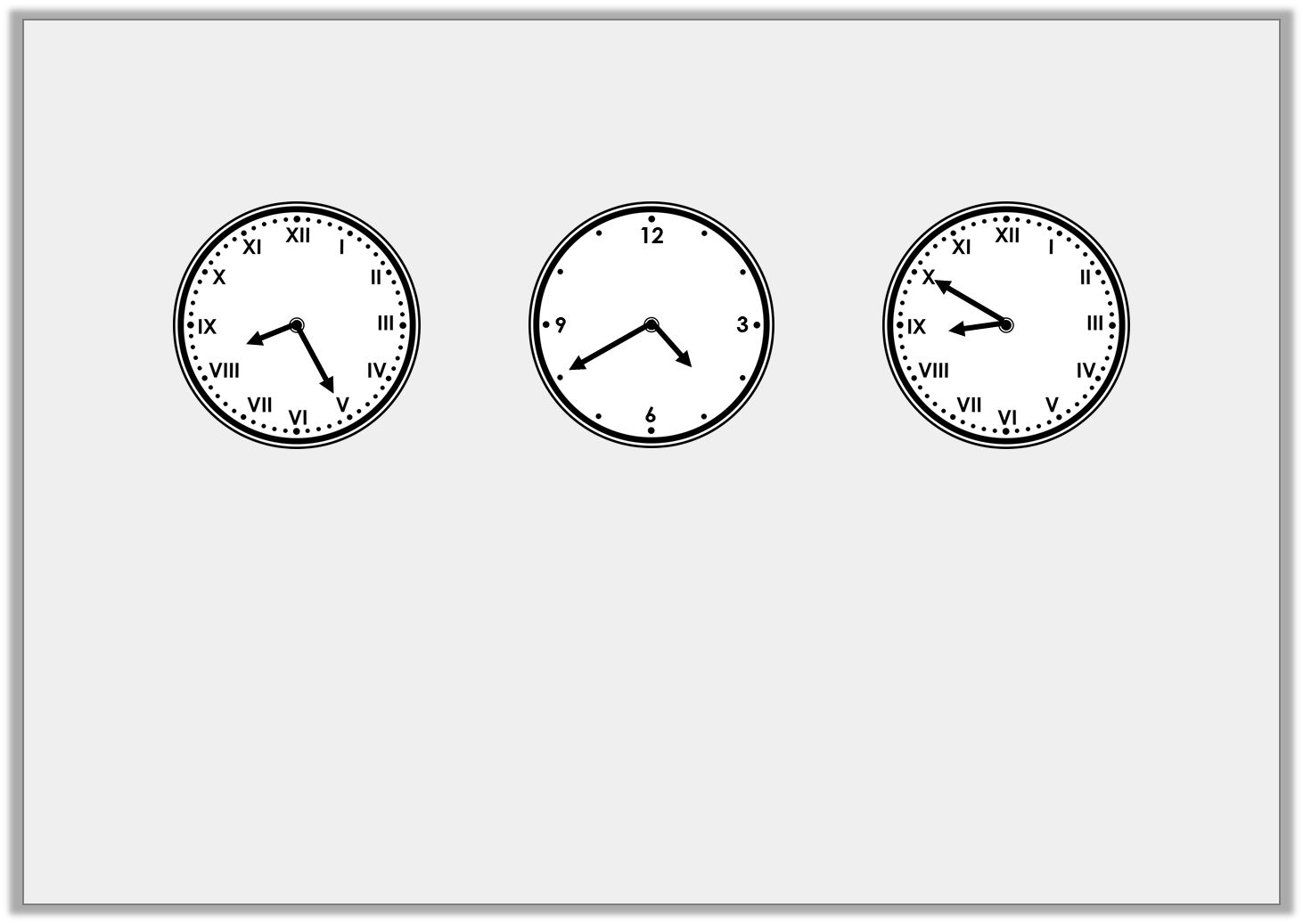 Problem Solving 1

Find the odd one out.








Ten minutes to nine

Twenty-five minutes past eight

Twenty minutes to five

Twenty minutes to four
A
B
C
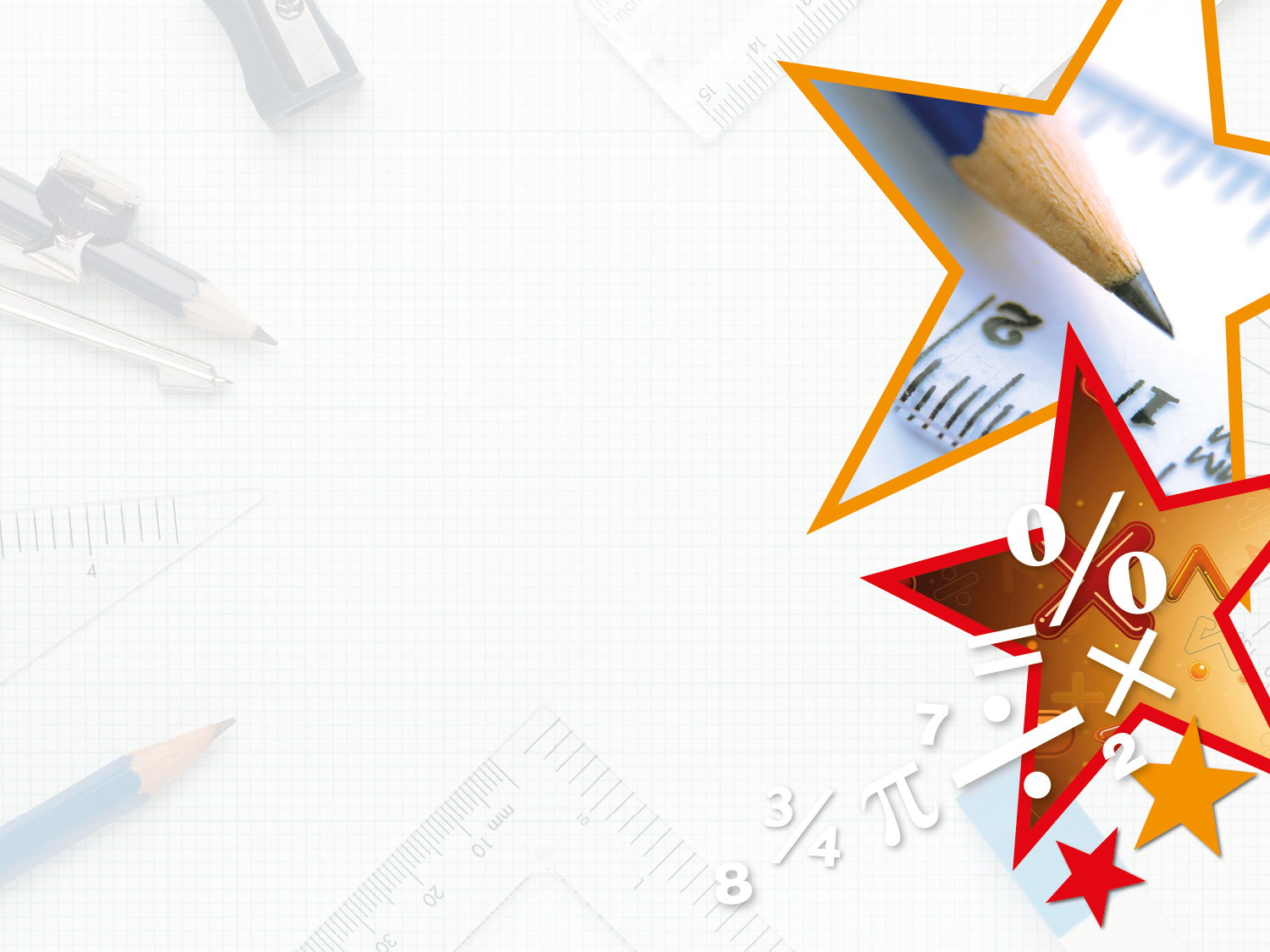 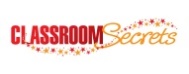 © Classroom Secrets Limited 2019
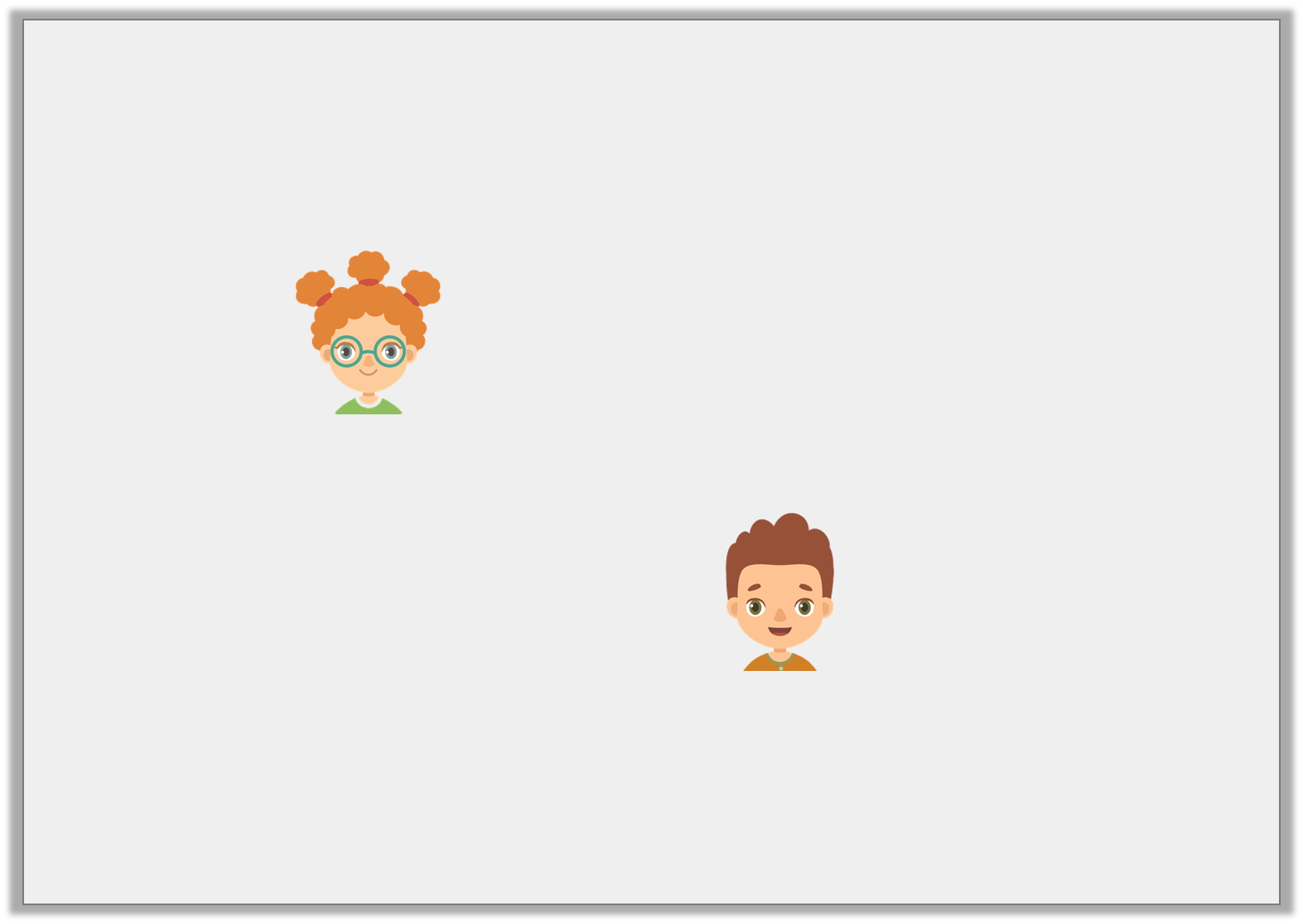 Reasoning 1

Fay and Nick are drawing twenty-five minutes past nine on a clock.

			Fay says,





						Nick says,





Who is correct? Explain why.
The minute hand 
will point at V.
The minute hand 
will point at IX.
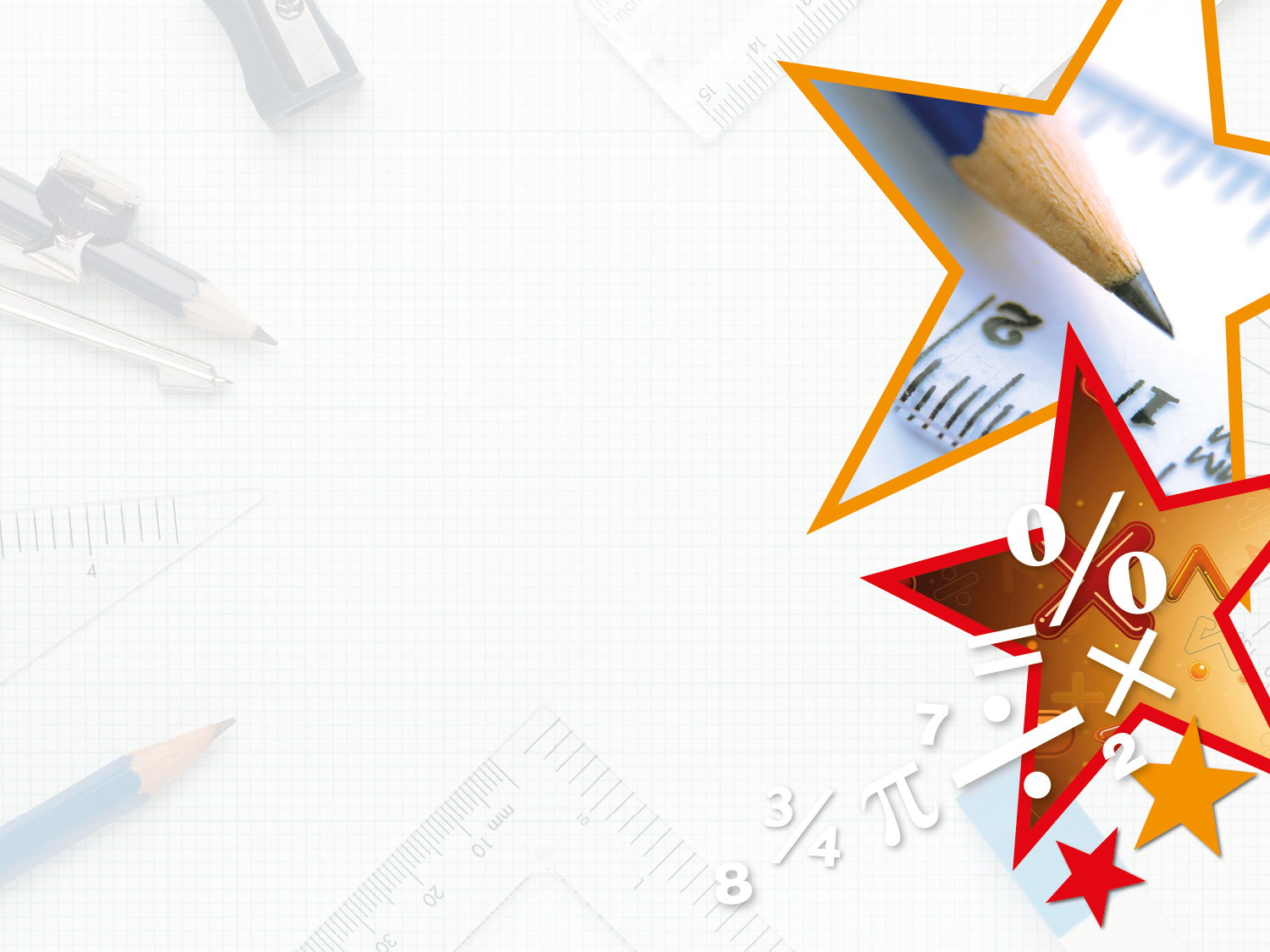 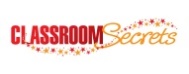 © Classroom Secrets Limited 2019
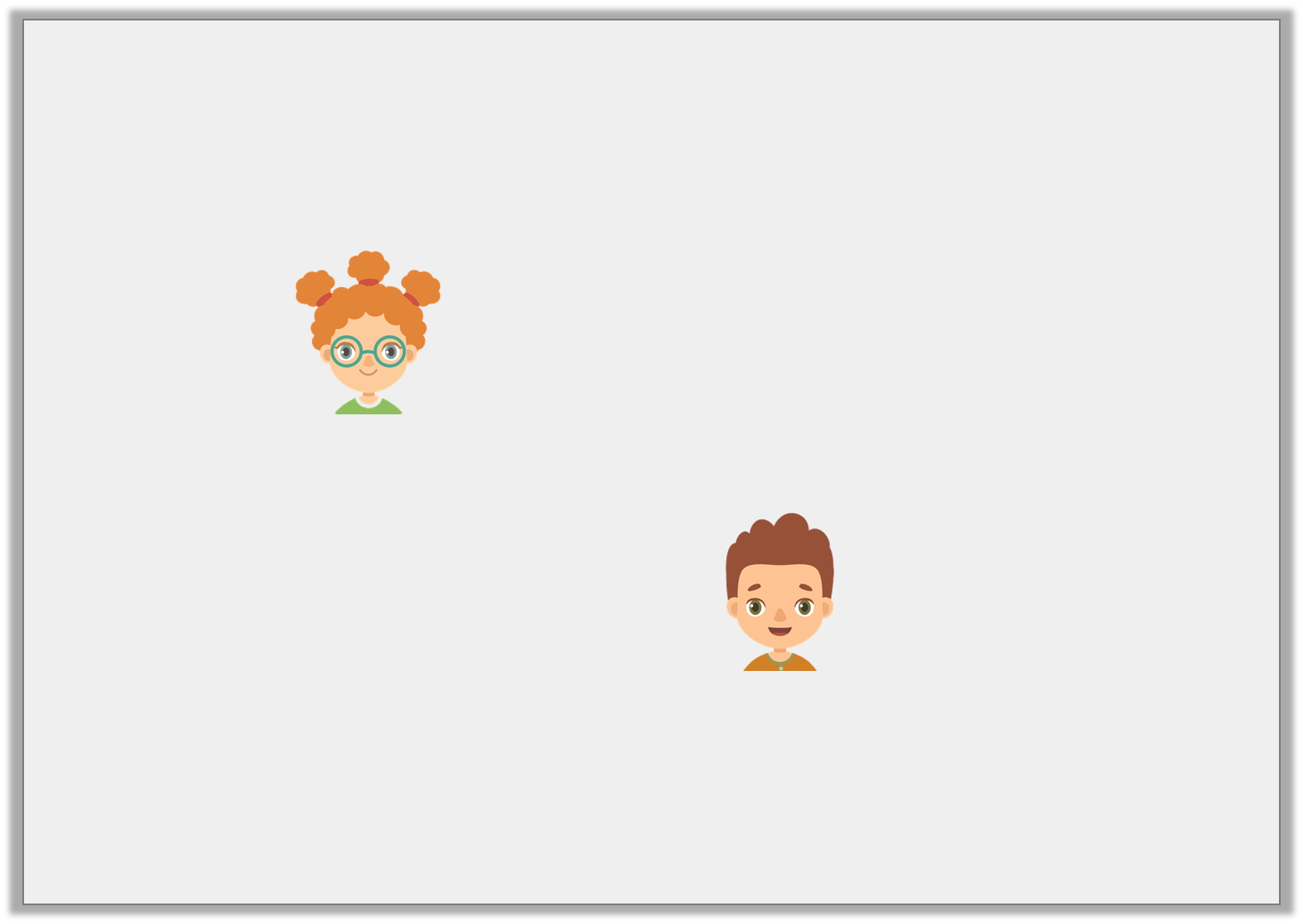 Reasoning 1

Fay and Nick are drawing twenty-five minutes past nine on a clock.

			Fay says,





						Nick says,





Who is correct? Explain why.
 
Fay is correct because…
The minute hand 
will point at V.
The minute hand 
will point at IX.
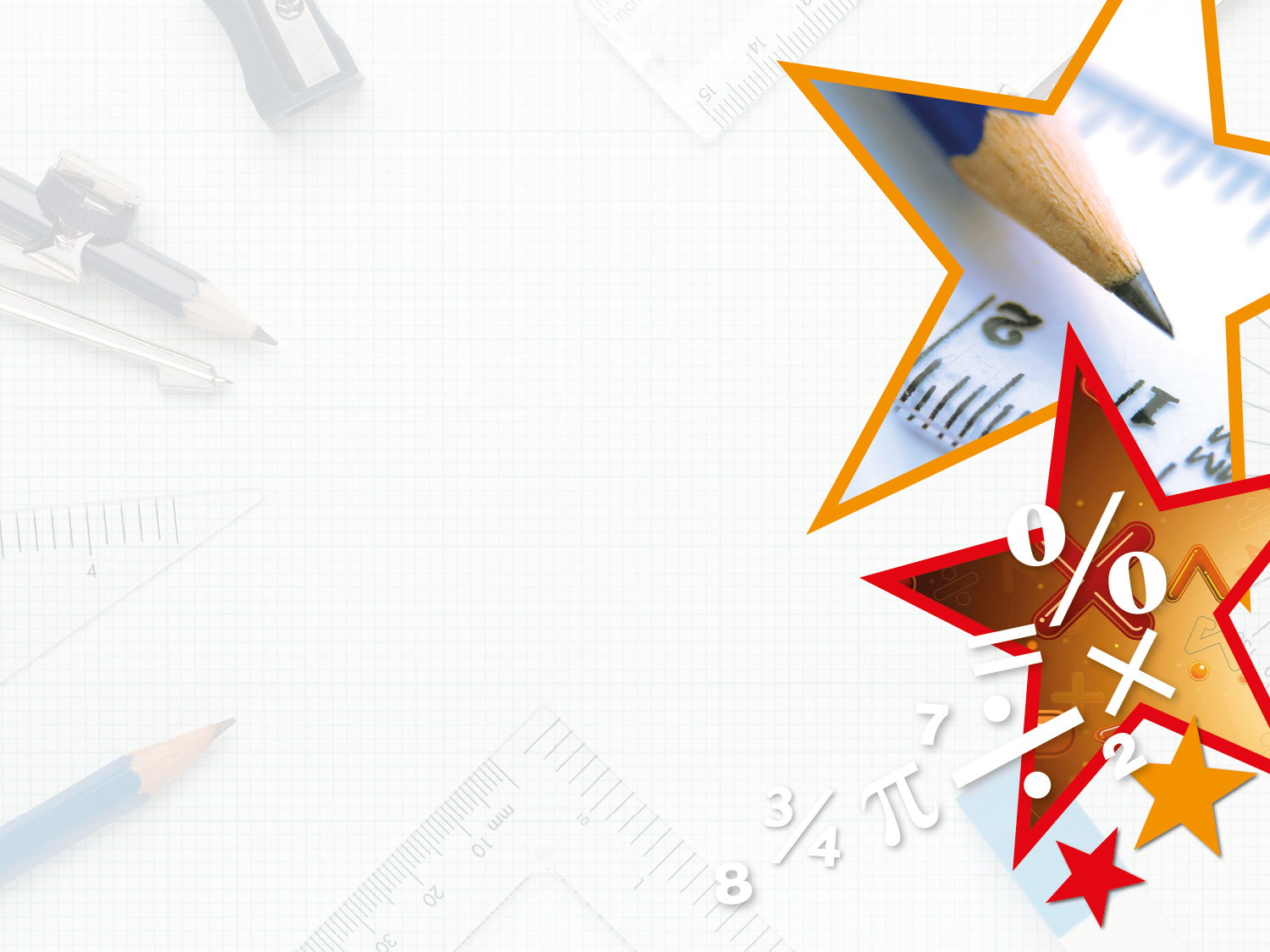 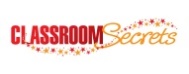 © Classroom Secrets Limited 2019
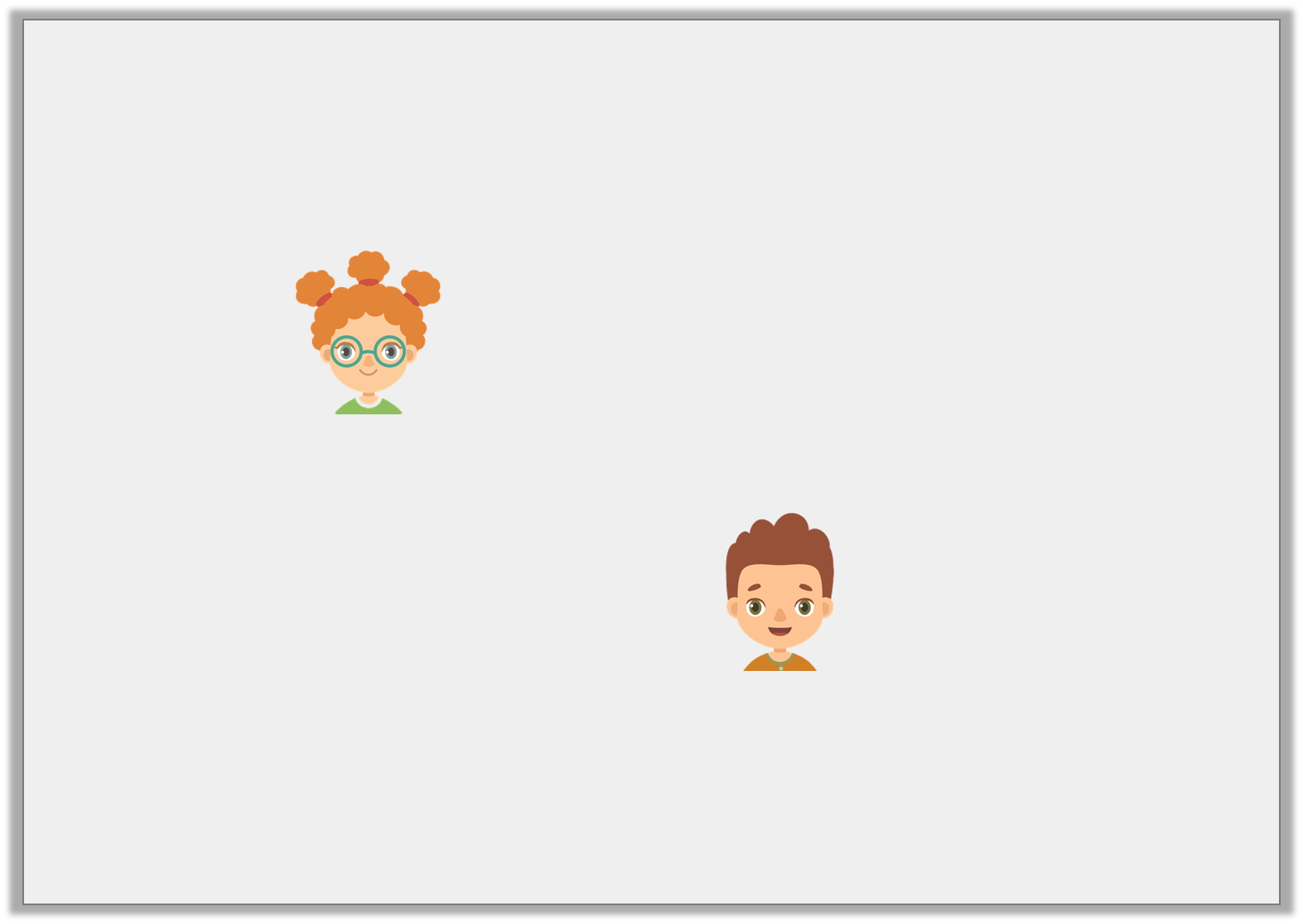 Reasoning 1

Fay and Nick are drawing twenty-five minutes past nine on a clock.

			Fay says,





						Nick says,





Who is correct? Explain why.
 
Fay is correct because the minute hand needs to point at the V or 5 for 25 minutes past. Nick is describing quarter to.
The minute hand 
will point at V.
The minute hand 
will point at IX.
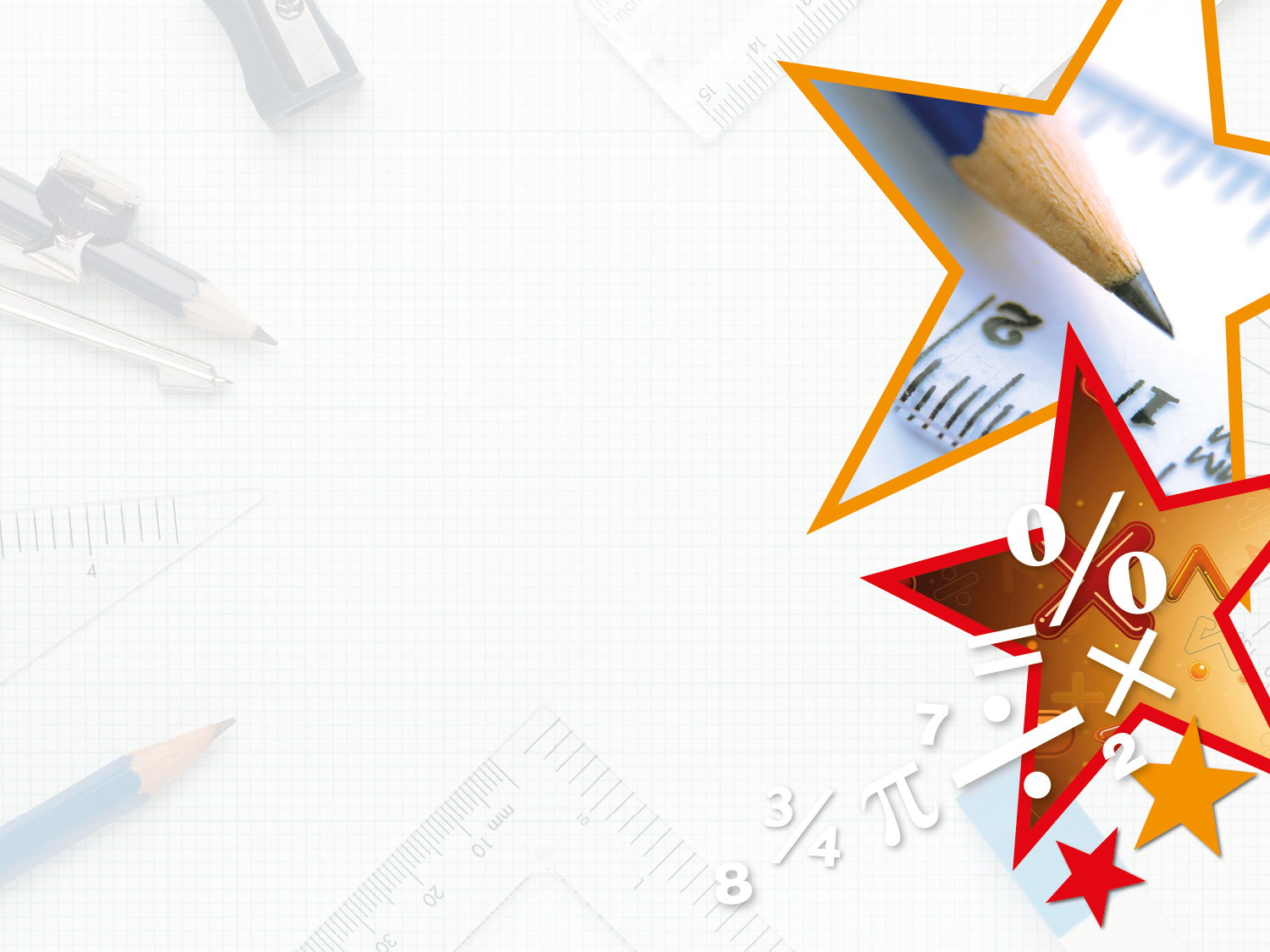 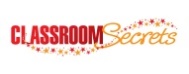 © Classroom Secrets Limited 2019
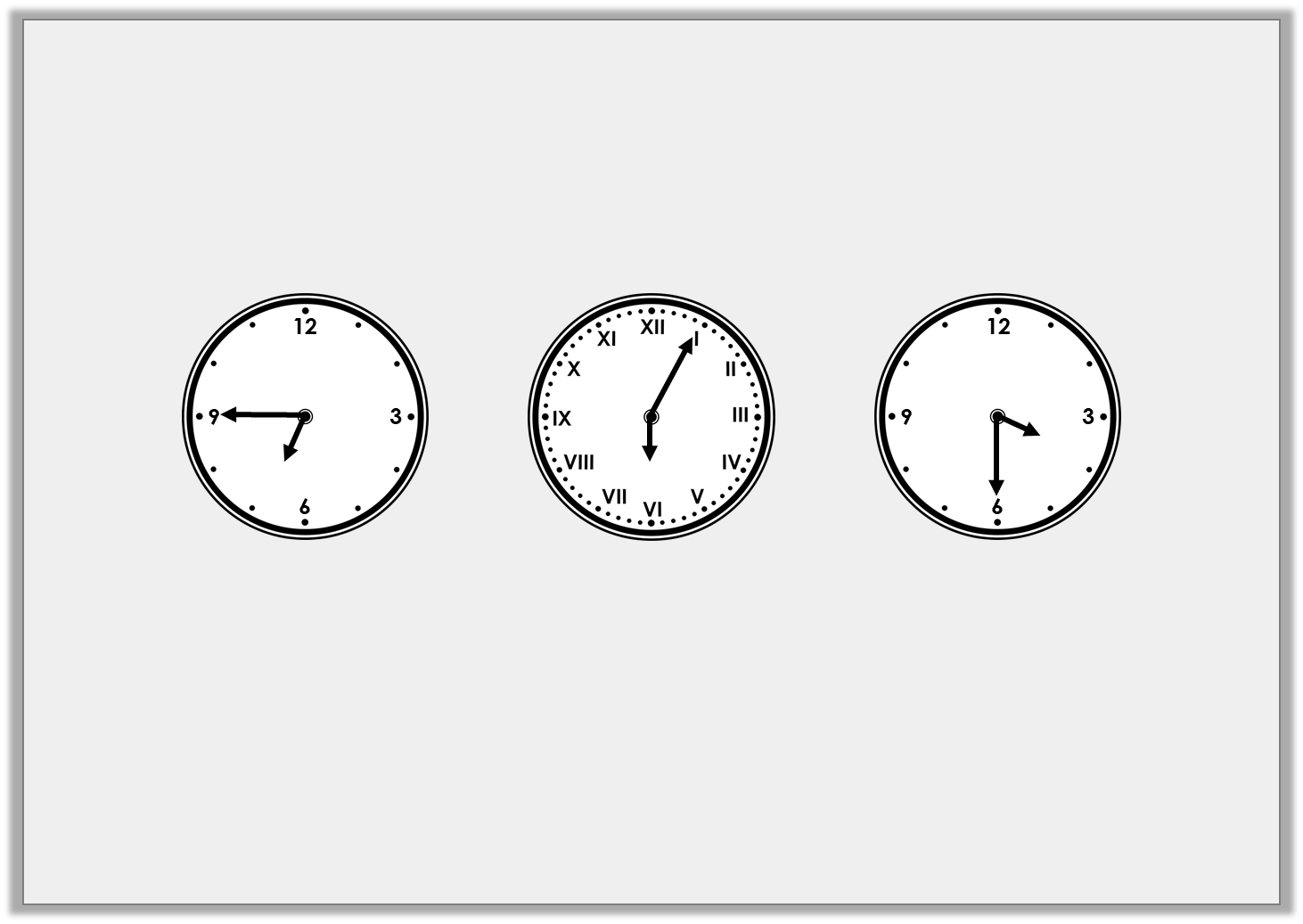 Reasoning 2

Yolanda is seeing a movie that starts at quarter past six.

What is the best time for her to arrive?









Explain why.
C
A
B
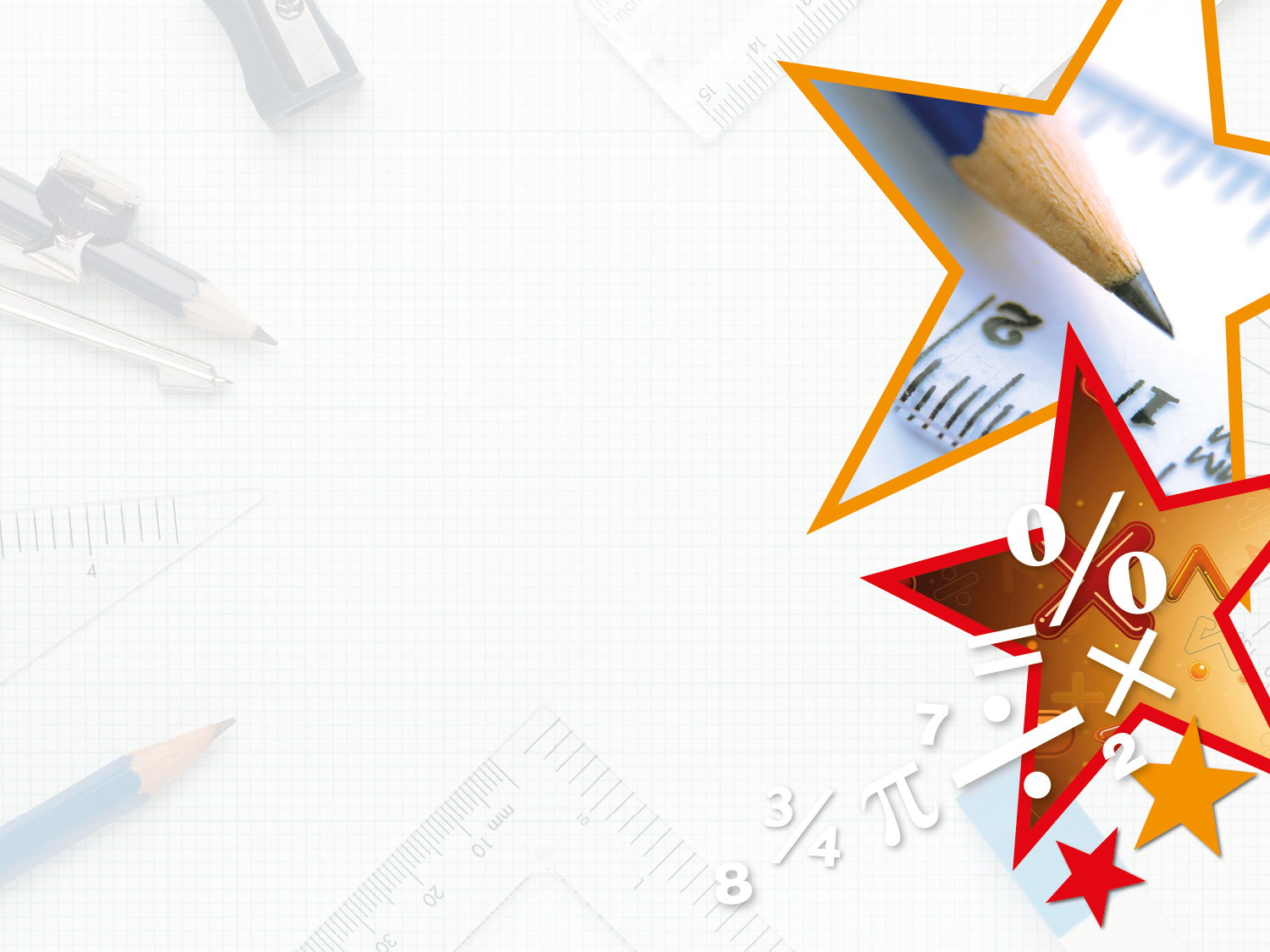 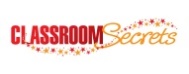 © Classroom Secrets Limited 2019
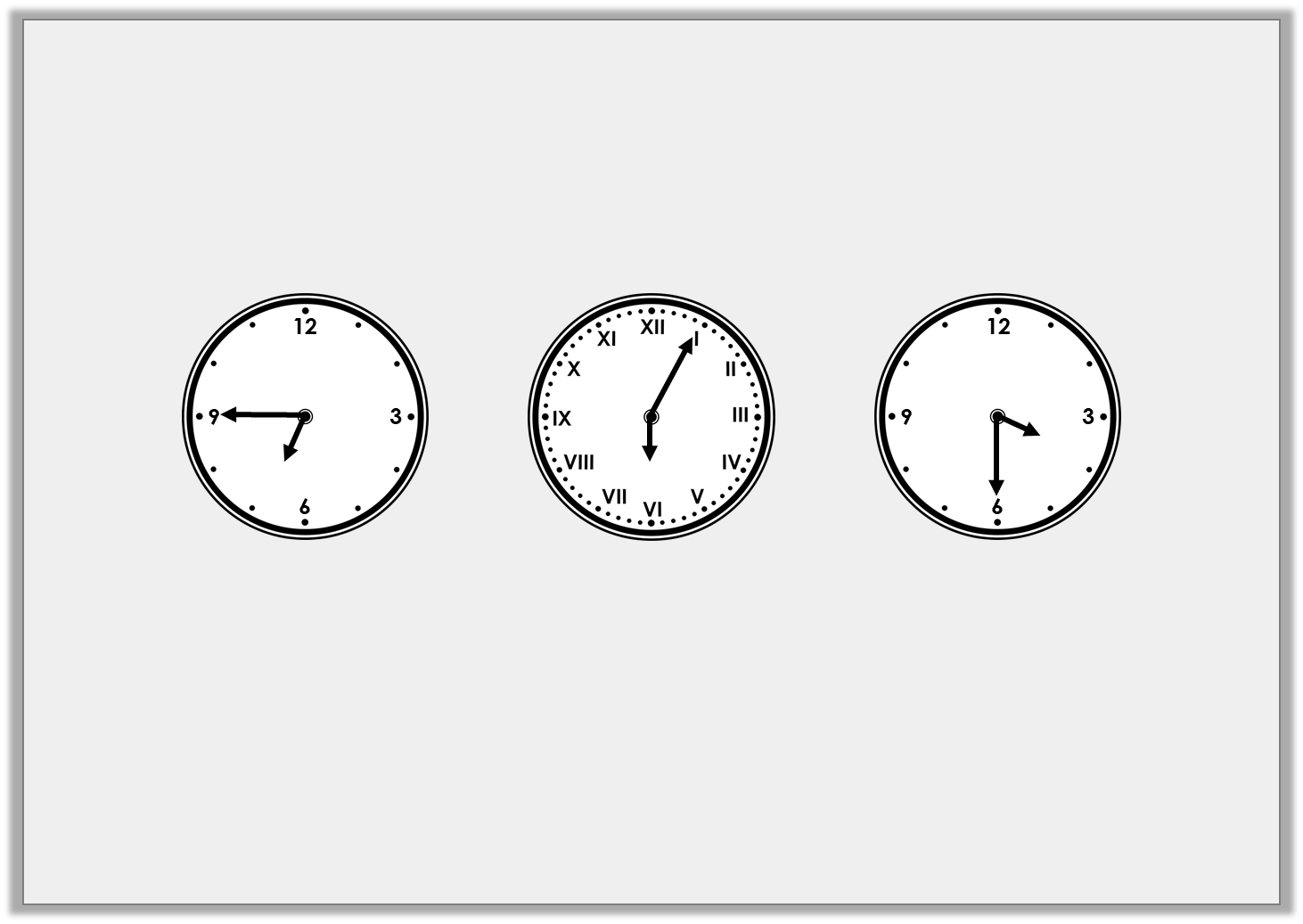 Reasoning 2

Yolanda is seeing a movie that starts at quarter past six.

What is the best time for her to arrive?









Explain why.

B because…
C
A
B
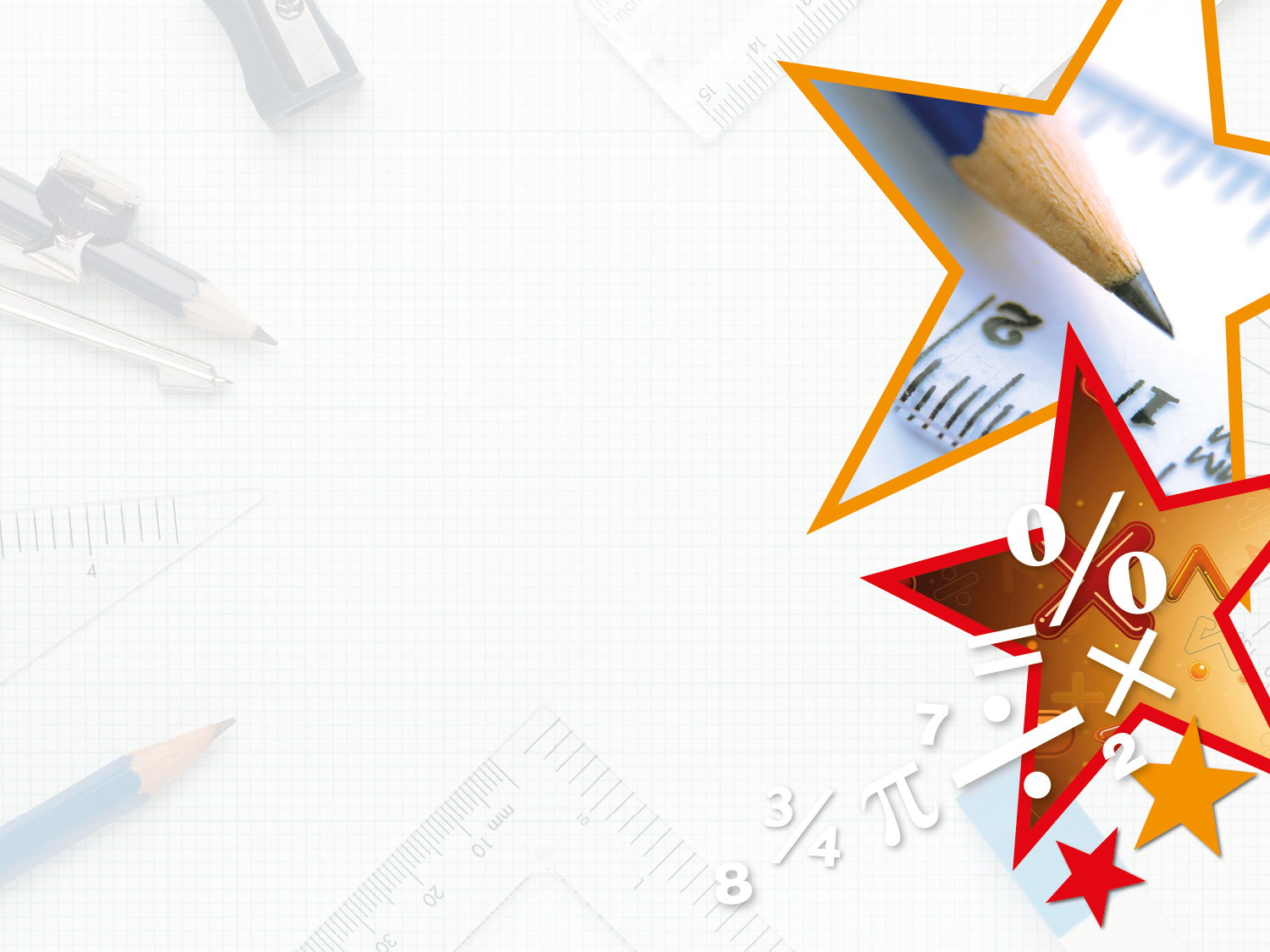 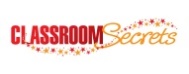 © Classroom Secrets Limited 2019
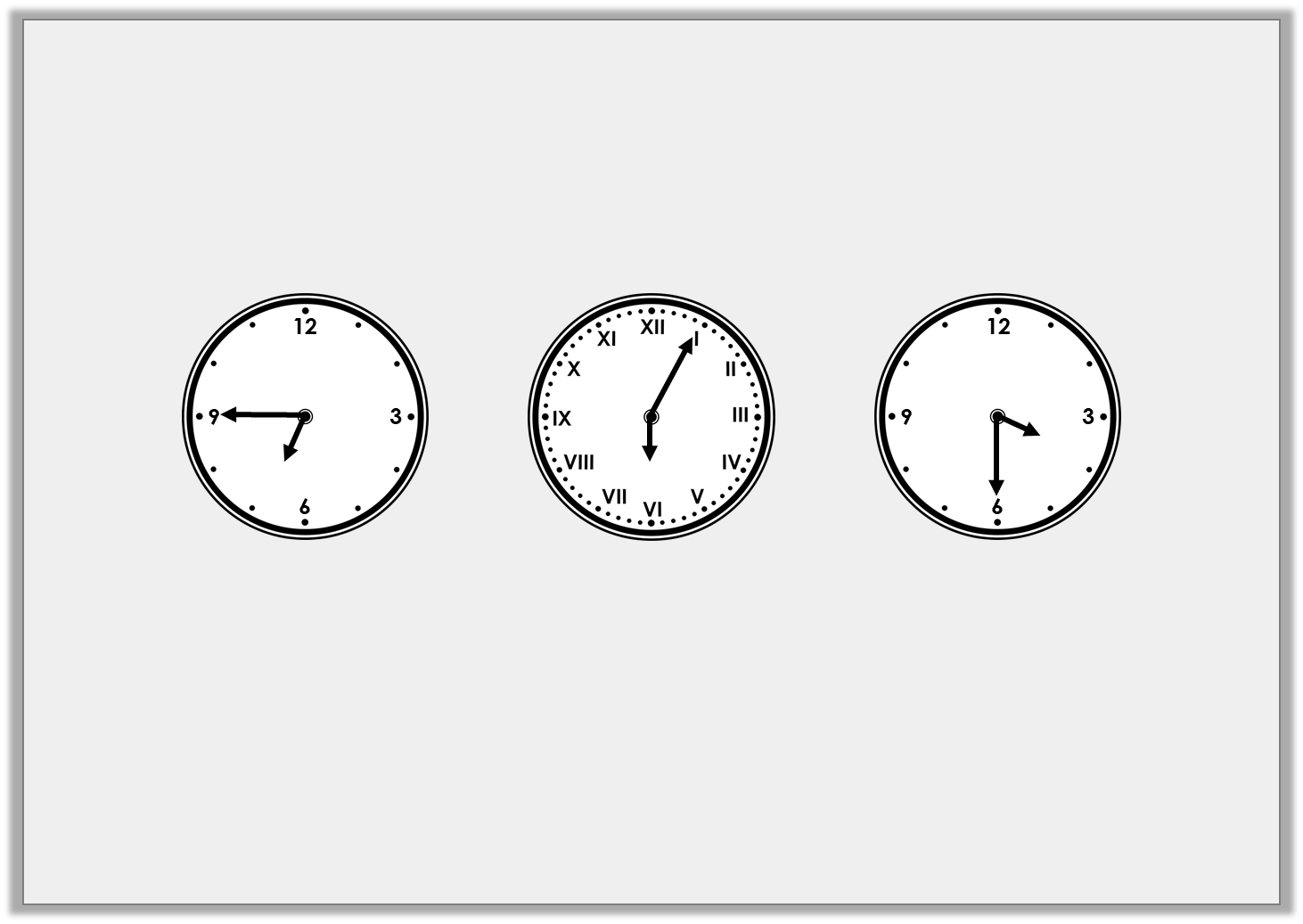 Reasoning 2

Yolanda is seeing a movie that starts at quarter past six.

What is the best time for her to arrive?









Explain why.

B because she will arrive 10 minutes before the film. She will be half an hour late if she gets there at quarter to seven (A) and too early if she gets there at half past three (C).
C
A
B